German
Saying what you can/must/want to do 
(Part 1/2)
The modal verbs können, müssen and dürfen 

Downloadable Resource
Frau Conboy
u
absolut
gut
%
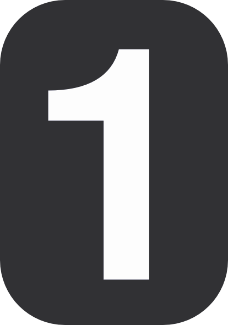 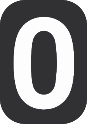 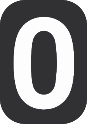 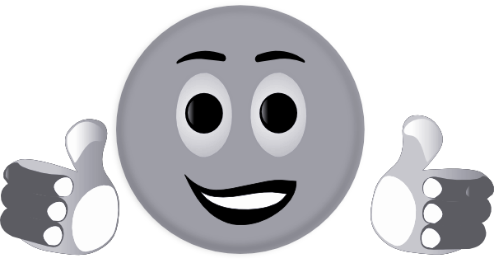 du
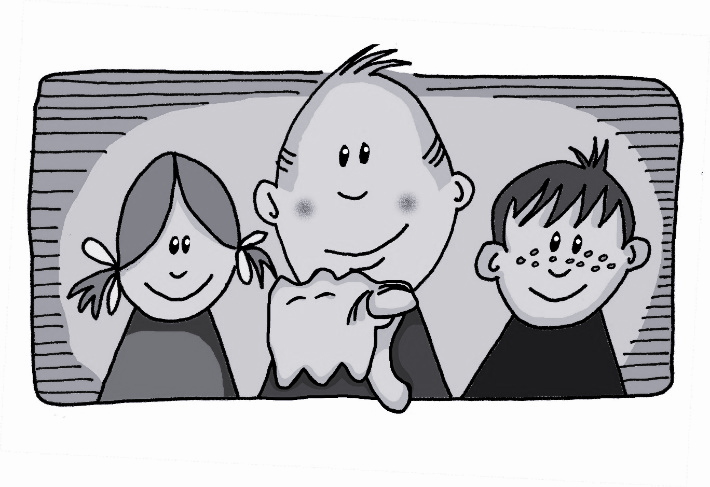 Minute
Schule
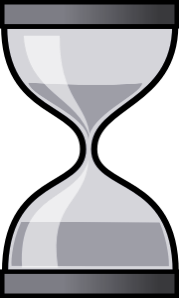 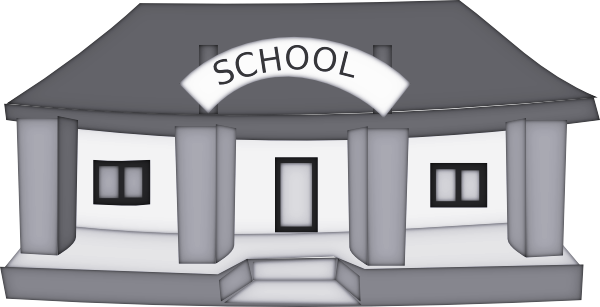 tun
[to do]
u
dunkel
unten
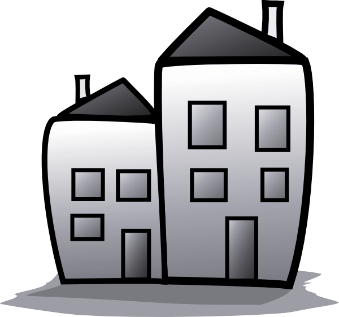 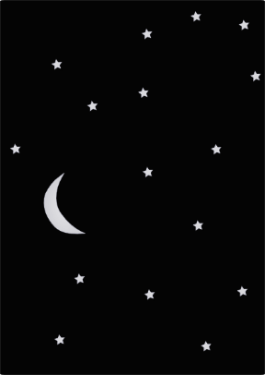 Punkt
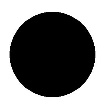 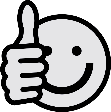 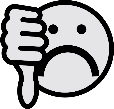 Meinung
Mutter
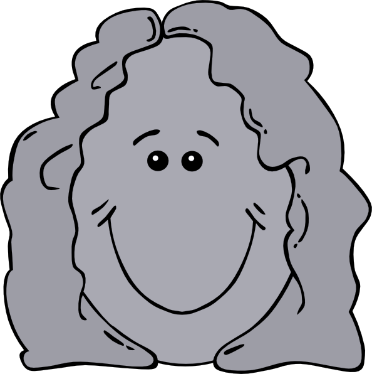 nutzen
[to use]
ü
grün
fühlen
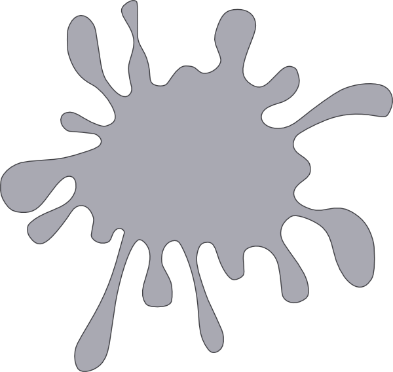 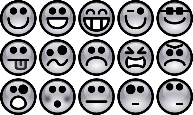 Tür
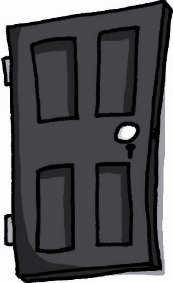 Küche
über
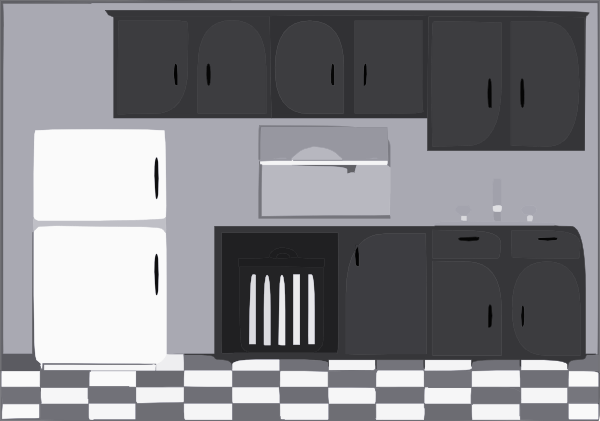 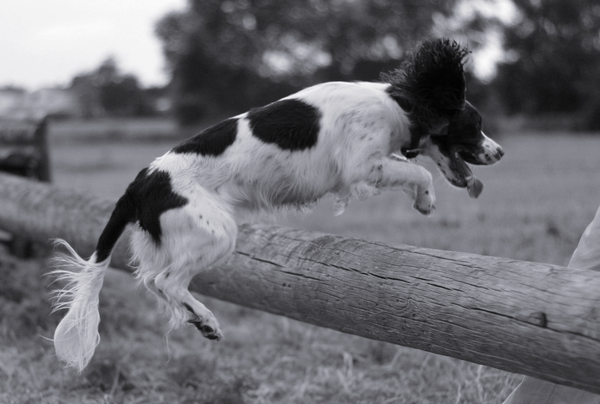 früh
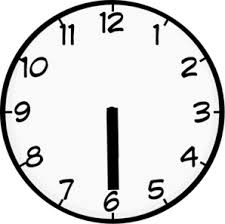 05:30!!!
ü
Rücken
wünschen
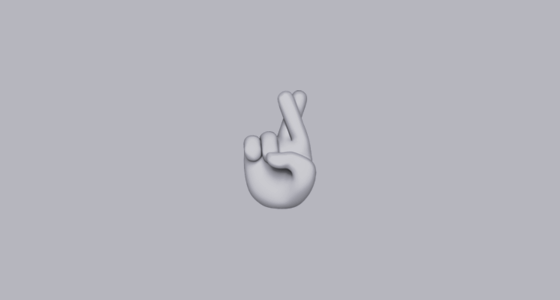 [to wish]
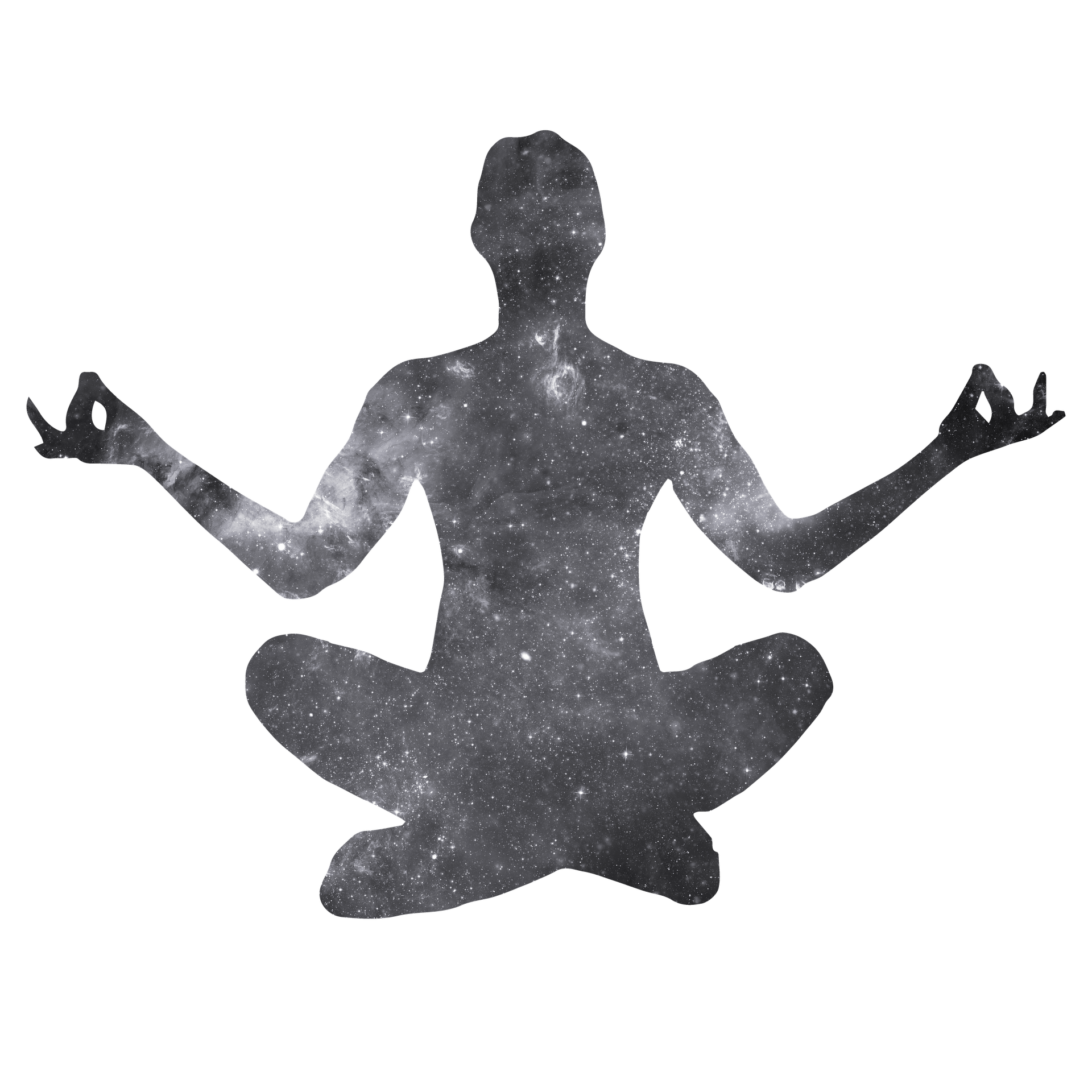 fünf
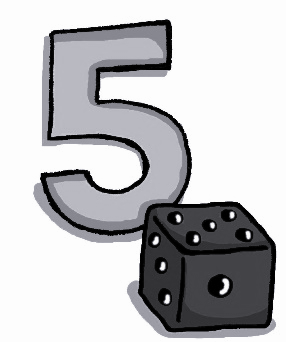 Stück
Glück
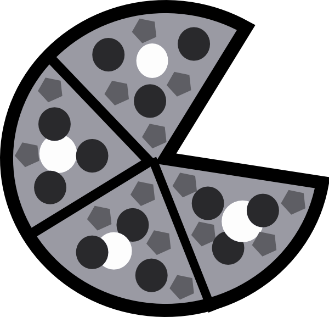 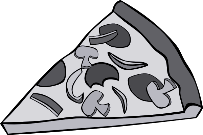 müssen
[luck/happiness]
[to have to/must]
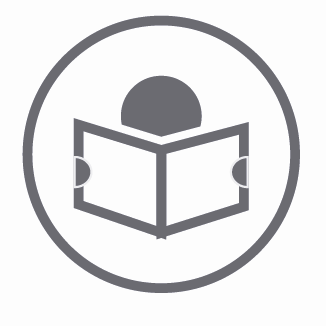 Ich bin krank. Ich  muss im Bett bleiben. Ich kann meine Freunde nicht sehen.
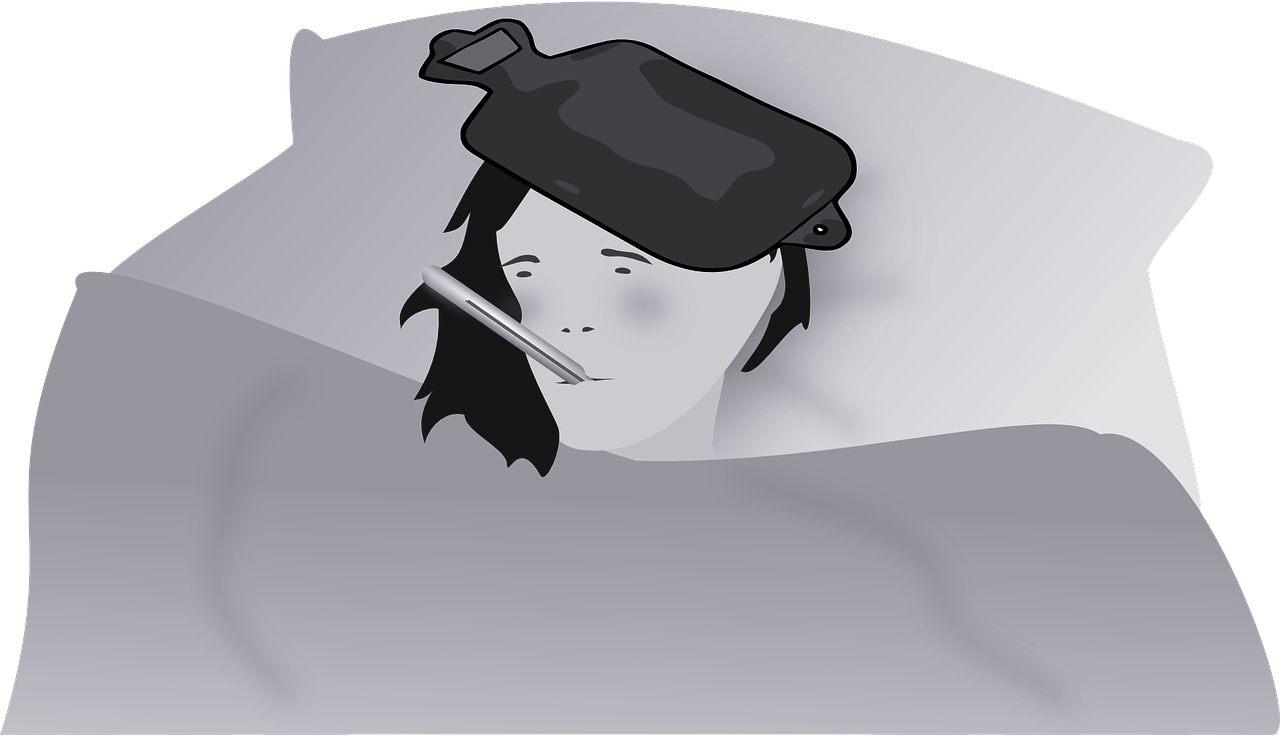 Lara, du bist krank! 
Du darfst keinen Besuch von deinen Freunden erhalten.
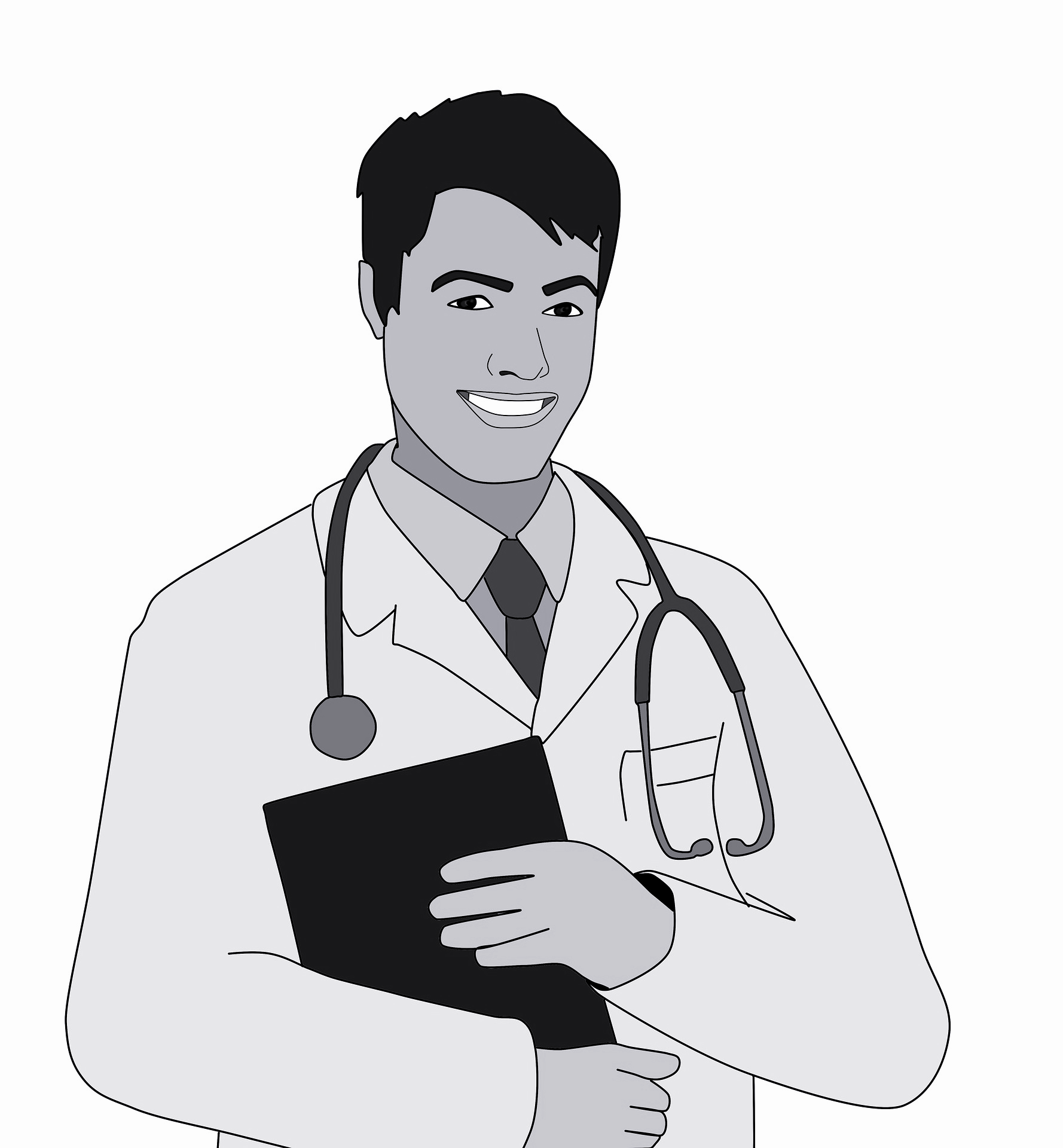 I am ill. I must stay in bed. I can’t see my friends.
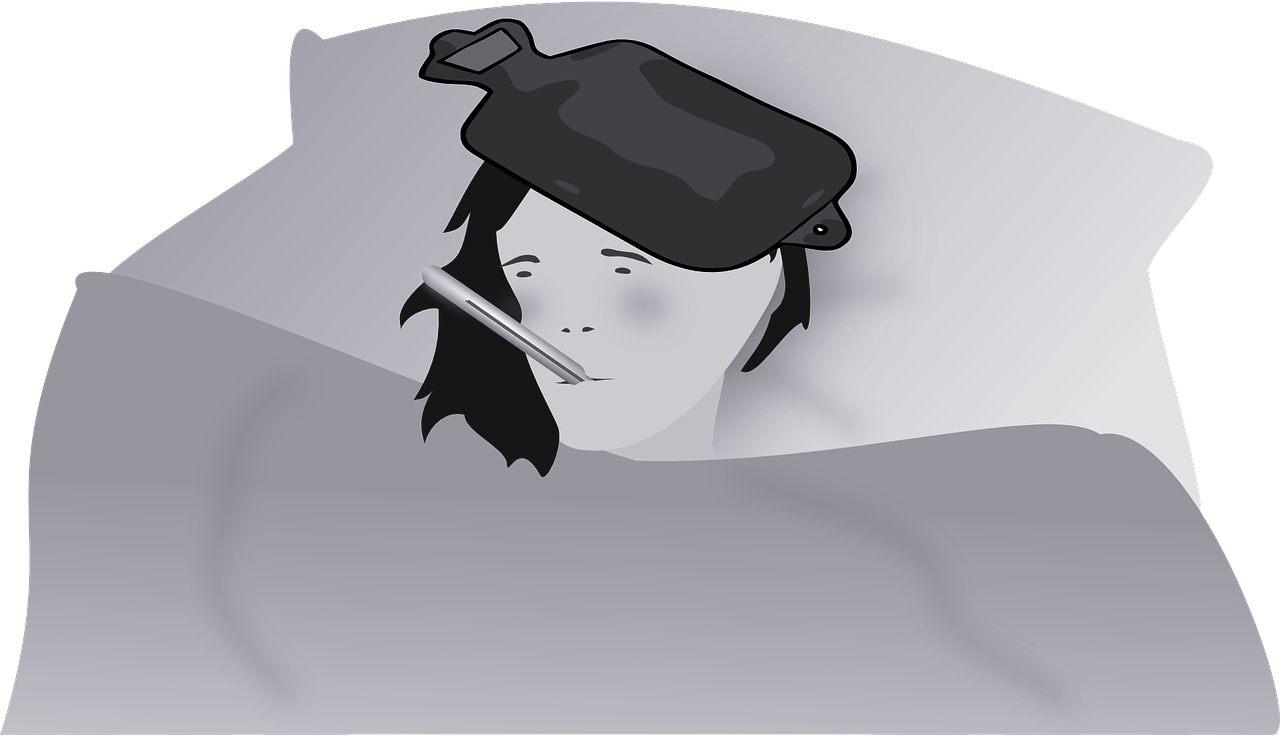 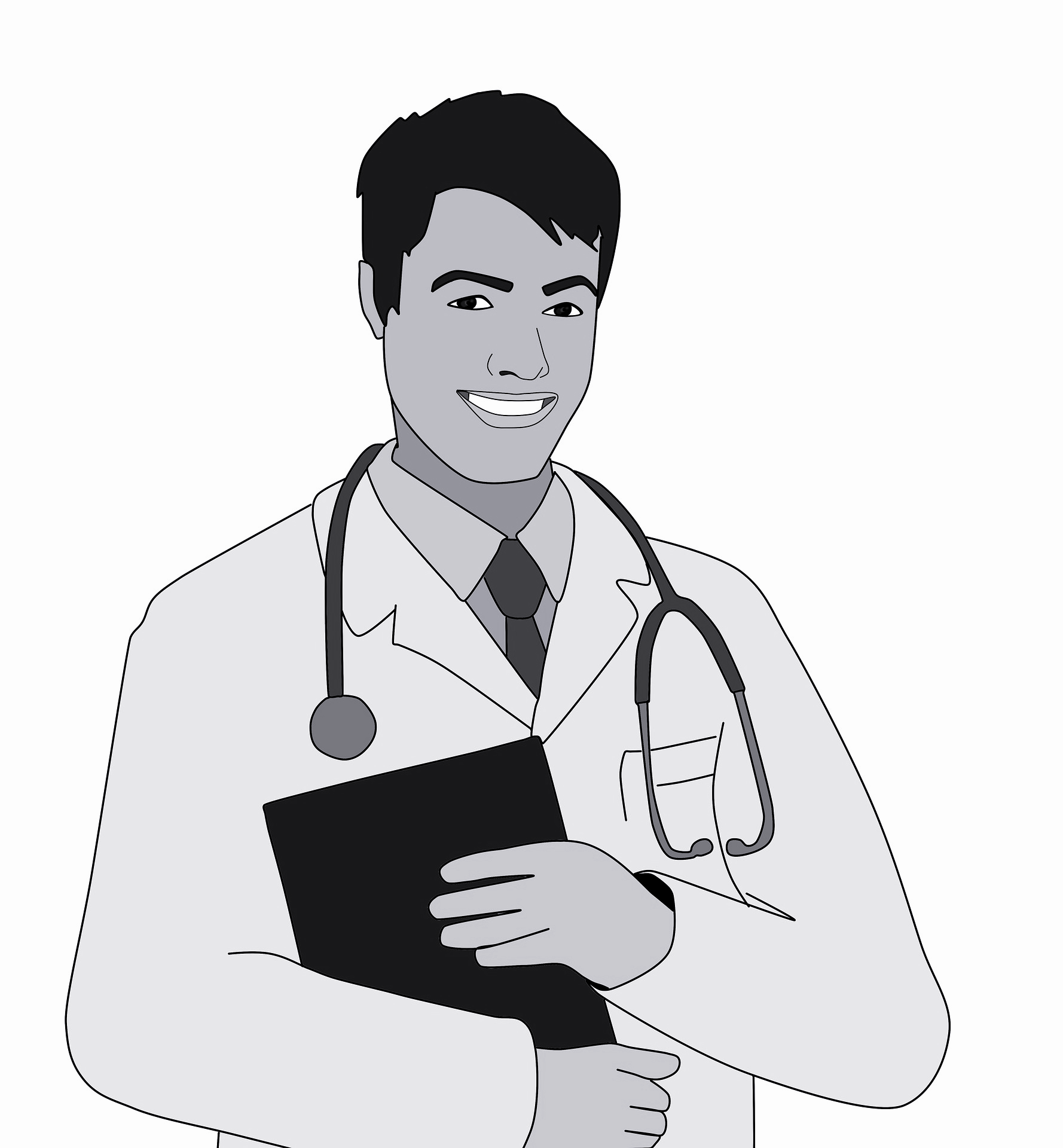 Lara, you are ill! You are not allowed to receive visits from your friends.
Modal verbs: können, müssen and dürfen
You have already learnt the modal verb können (to be able to/can).
Ich kann Deutsch sprechen. 		I can speak German.
Du kannst Gitarre spielen.			You can play the guitar.
Er/Sie kann gut tanzen.				He/She can dance well.

Here are two other modal verb:
dürfen (to be allowed to/may)	ich darf, du darfst, er darf, sie darf
and müssen (must/have to) 		ich muss, du musst, er muss, sie muss

Ich darf in die Stadt einkaufen fahren.		I am allowed to go to town shopping.
Du darfst auf das Konzert gehen.				You are allowed to go to the concert.
Er/Sie darf ihre Freunde nicht sehen.			He/She is not allowed to see her friends.

Ich muss zu Hause bleiben.						I have to stay at home.
Du musst viel Wasser trinken.					You have to drink a lot of water.
Er/Sie muss in die Schule gehen.				He/She must go to school.
Note: as for können, the verb forms for I and s/he are the same ich darf, ich muss and 
er/sie darf, er/sie muss.
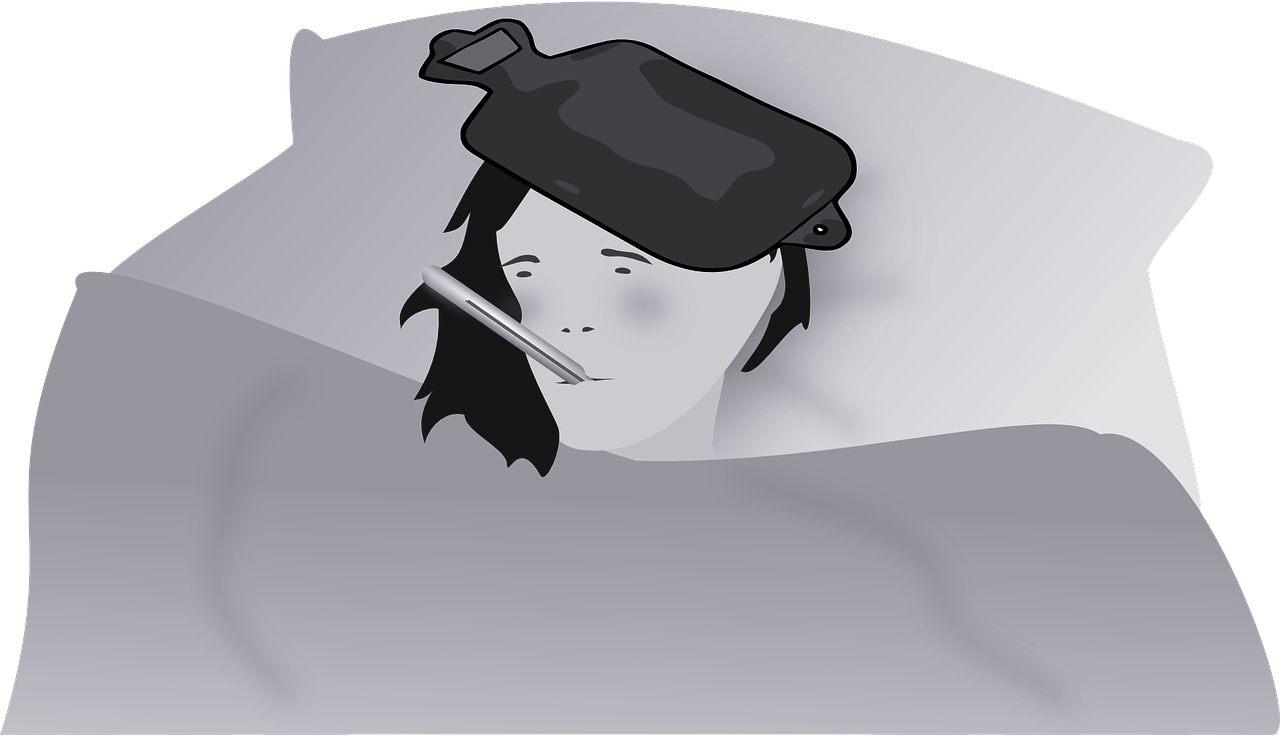 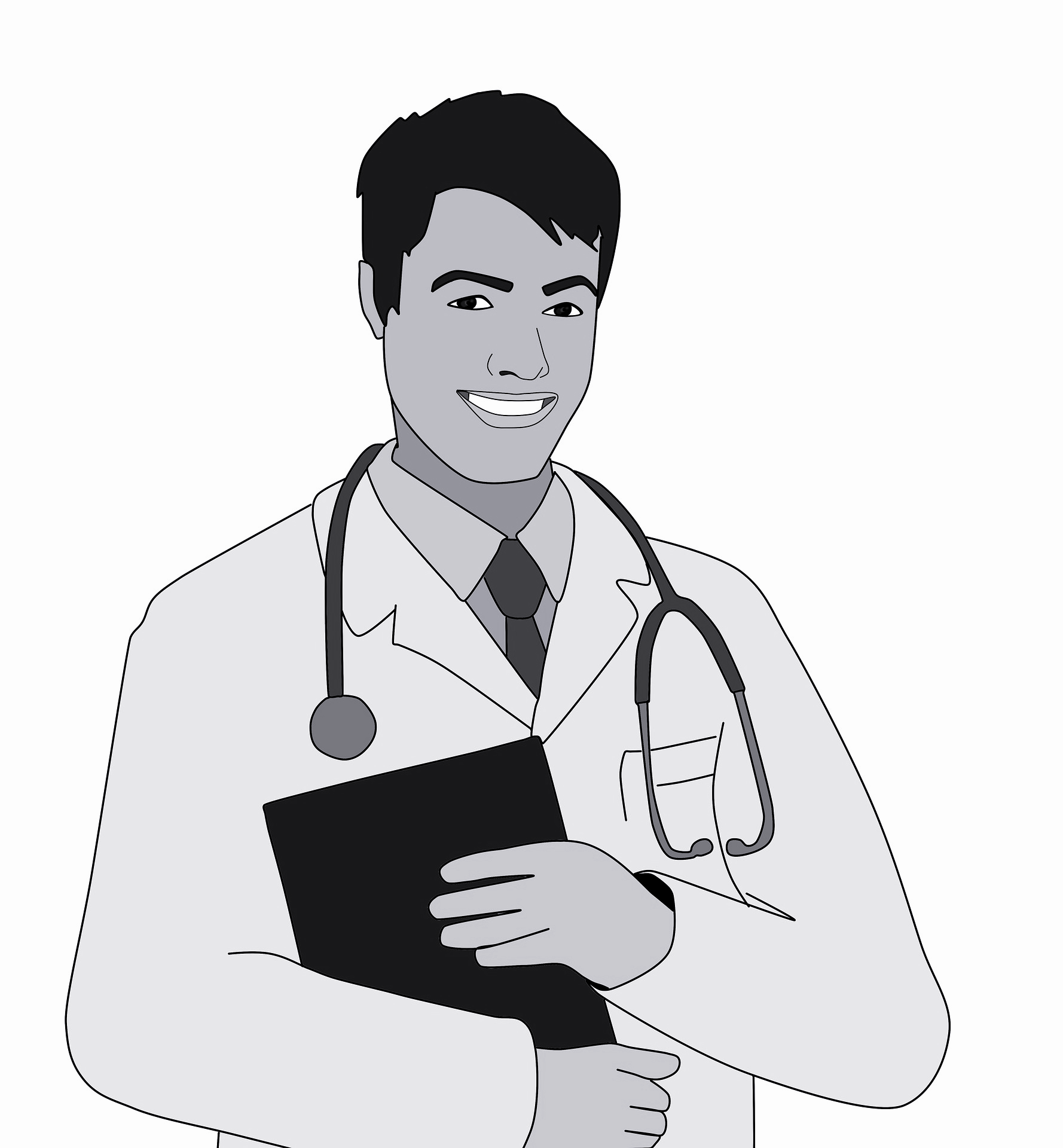 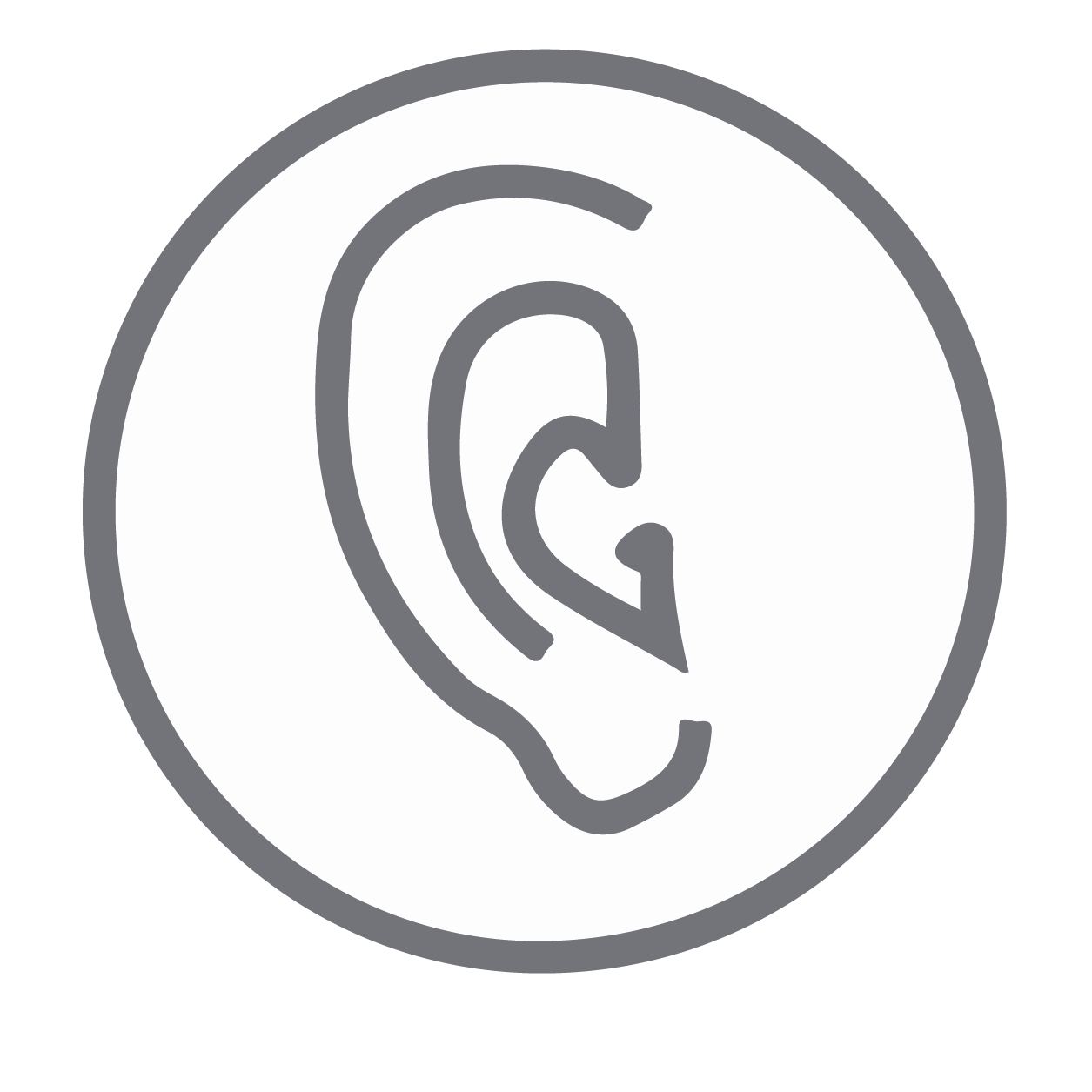 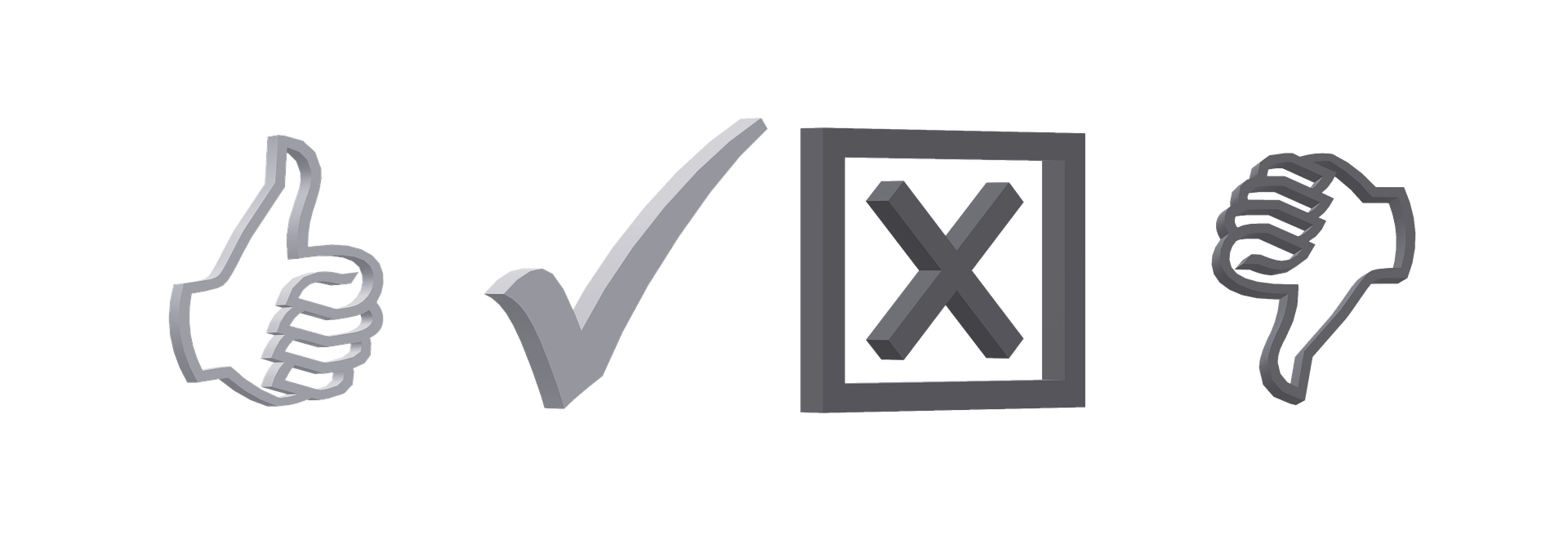 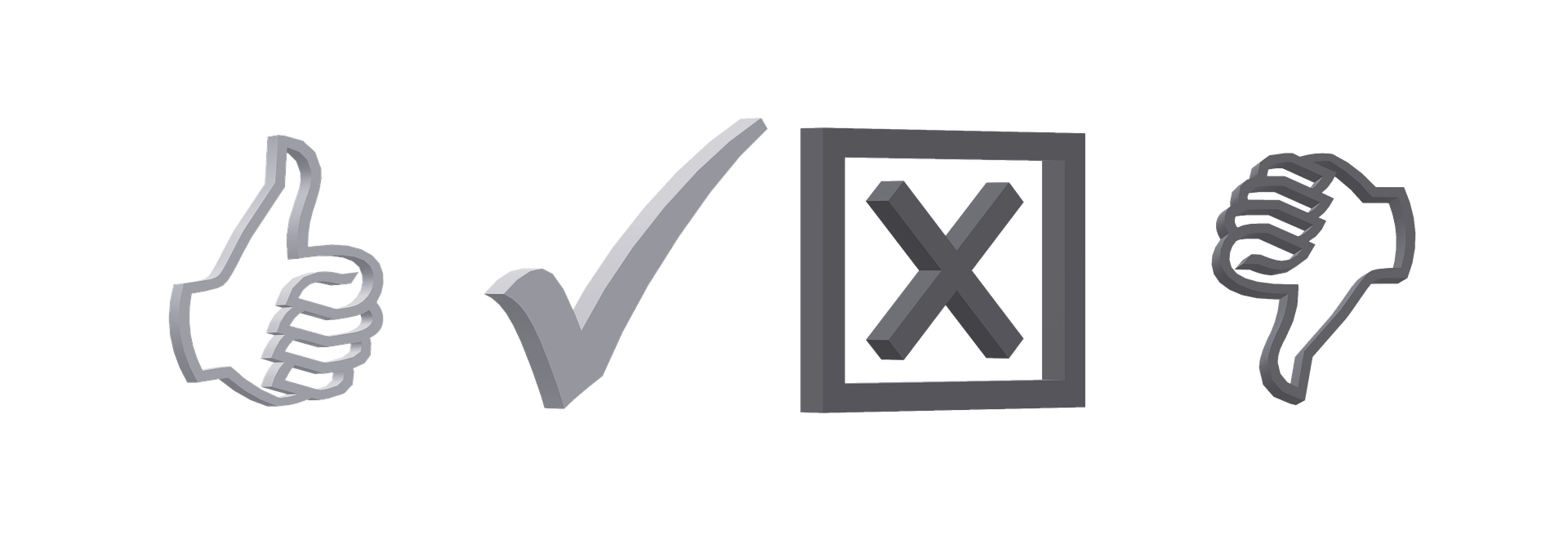 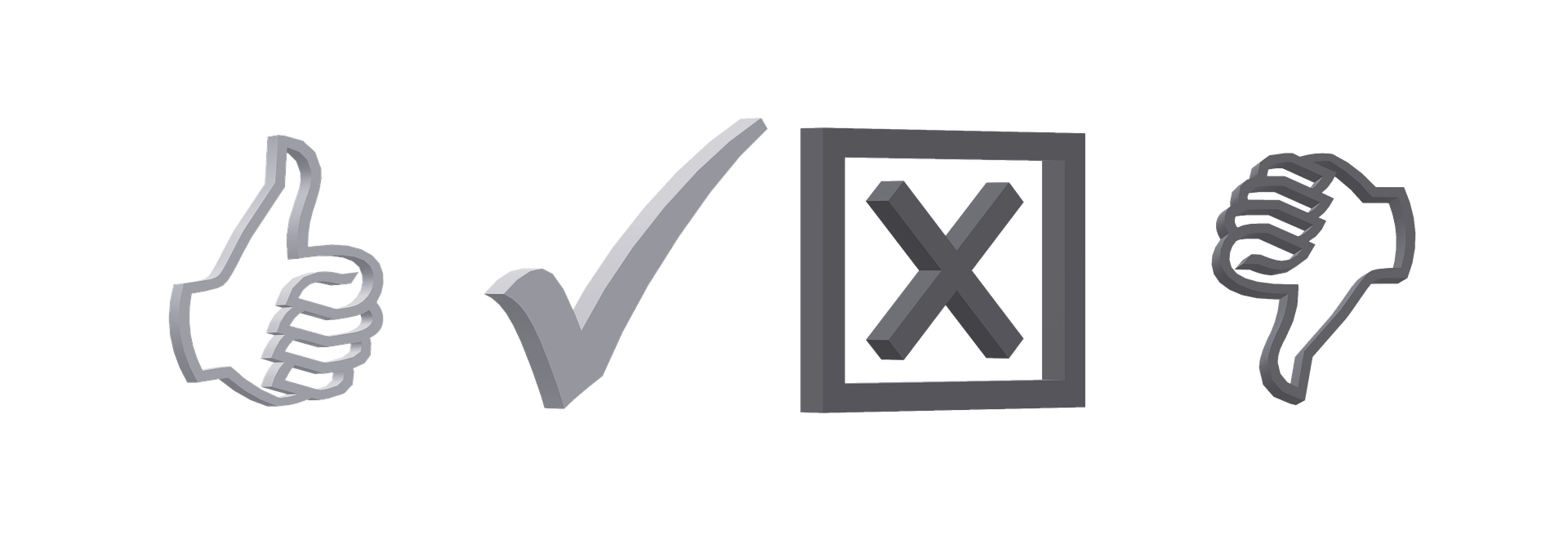 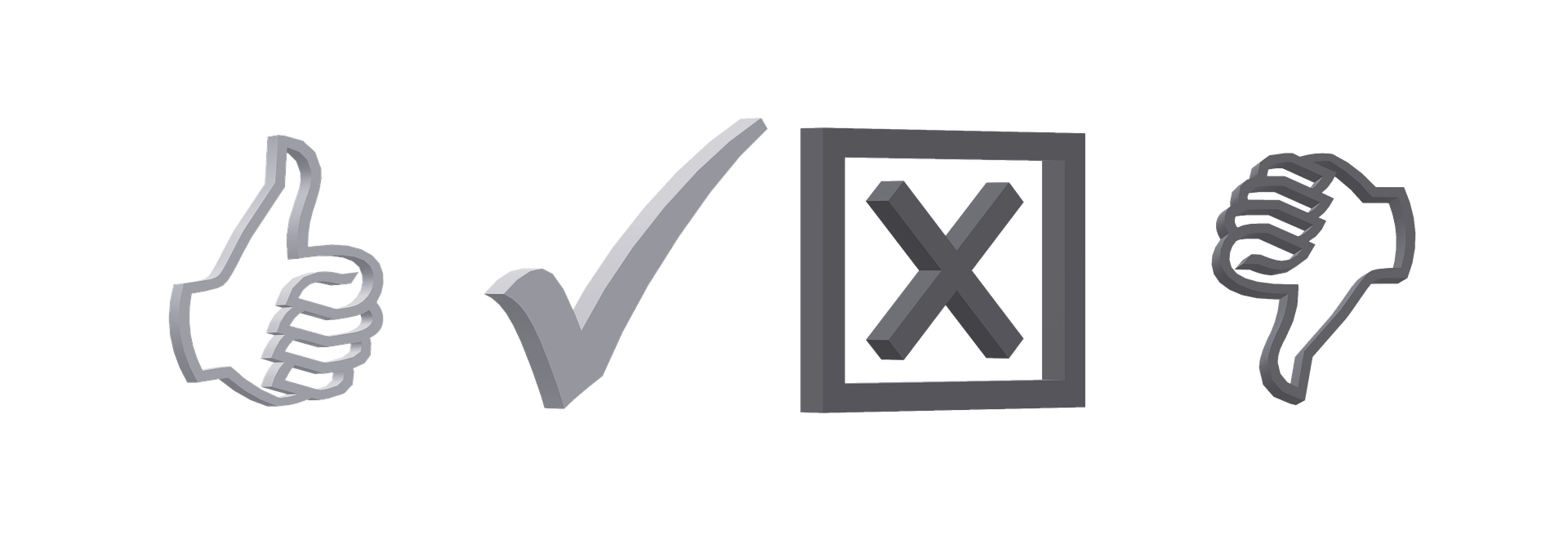 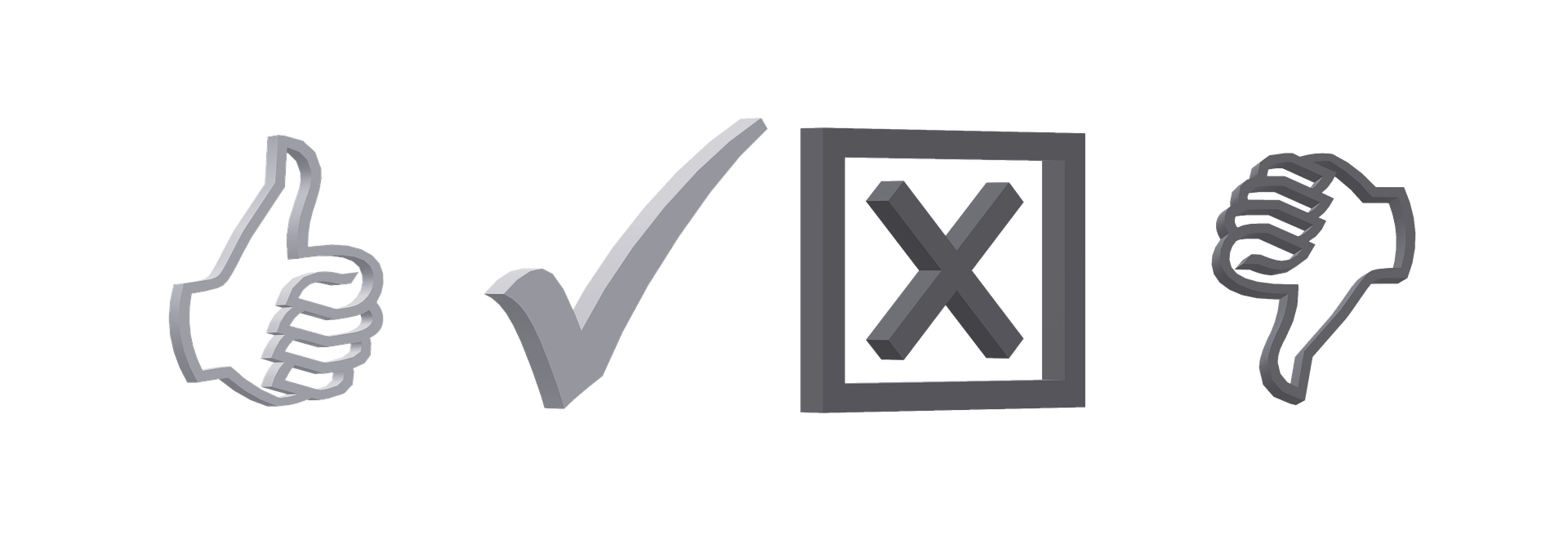 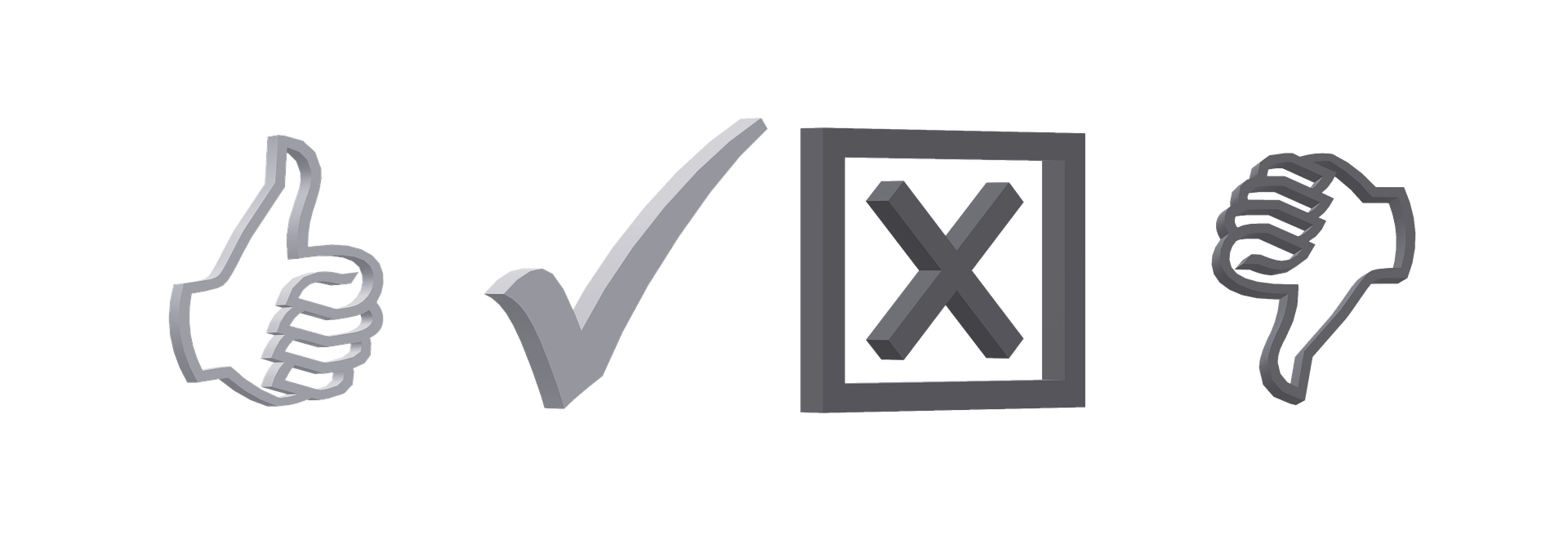 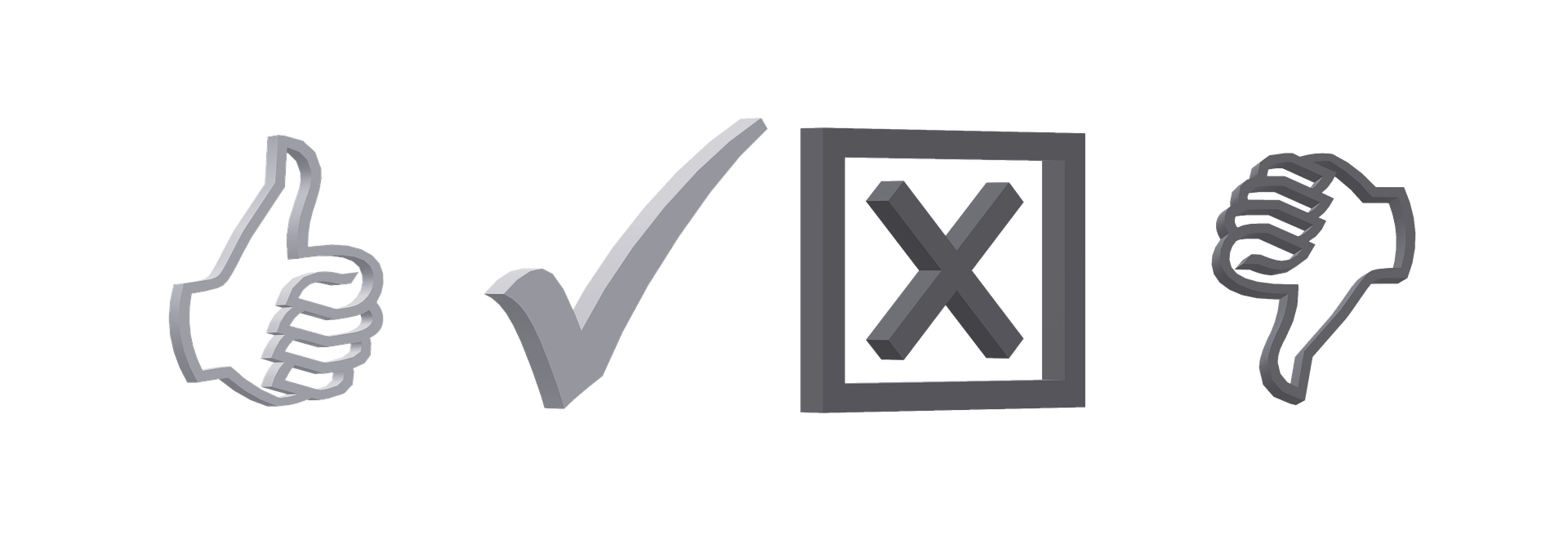 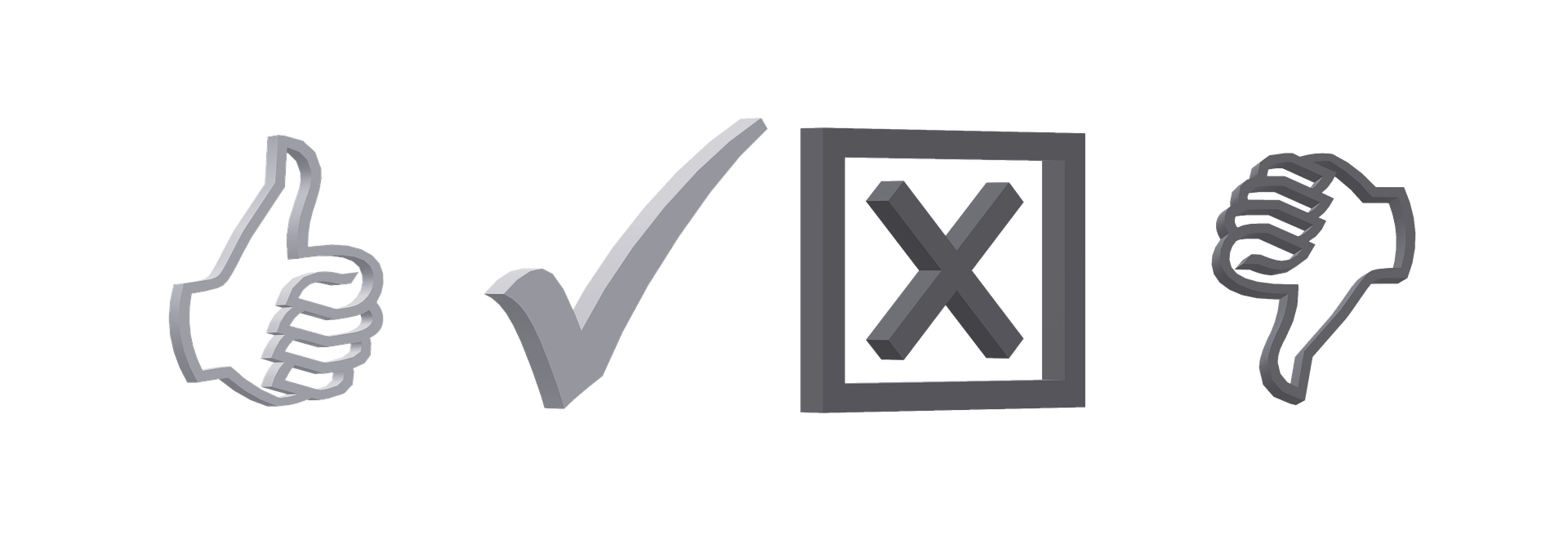 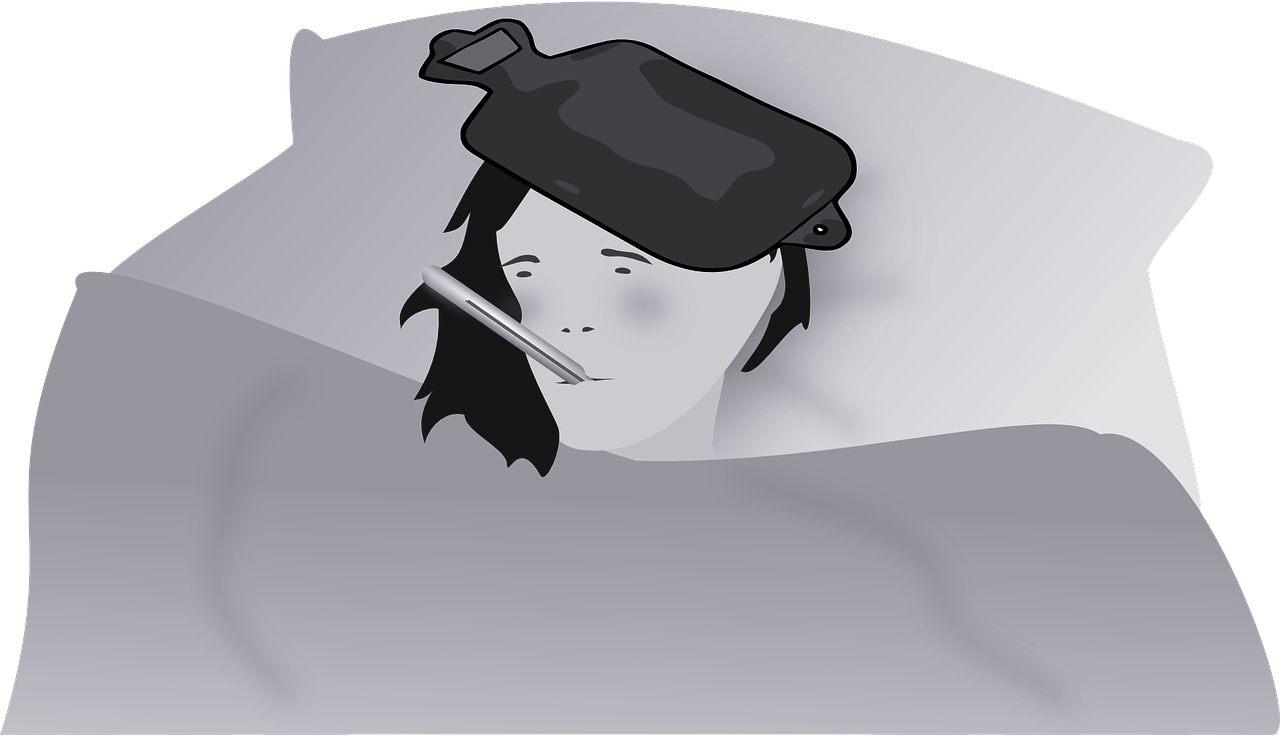 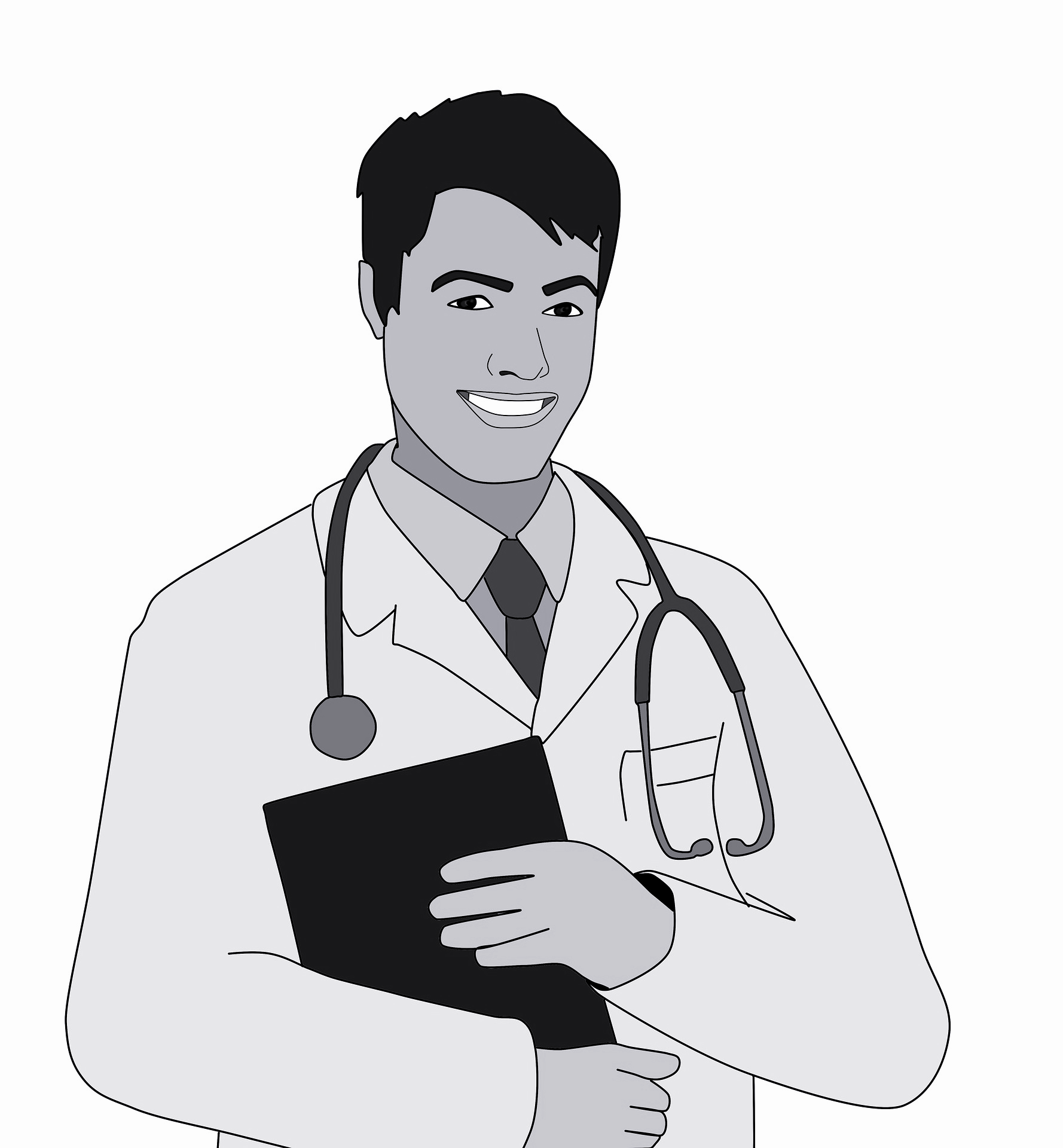 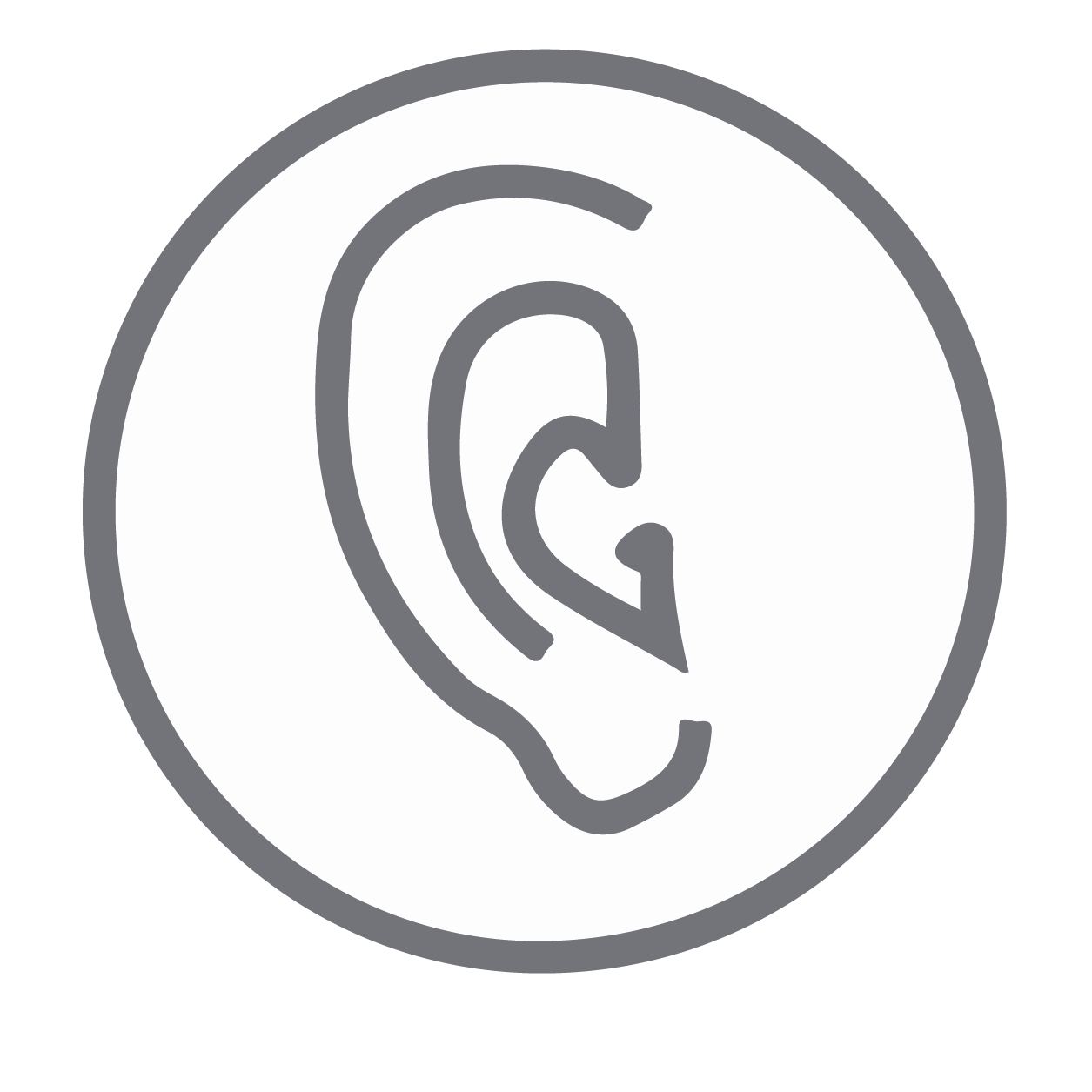 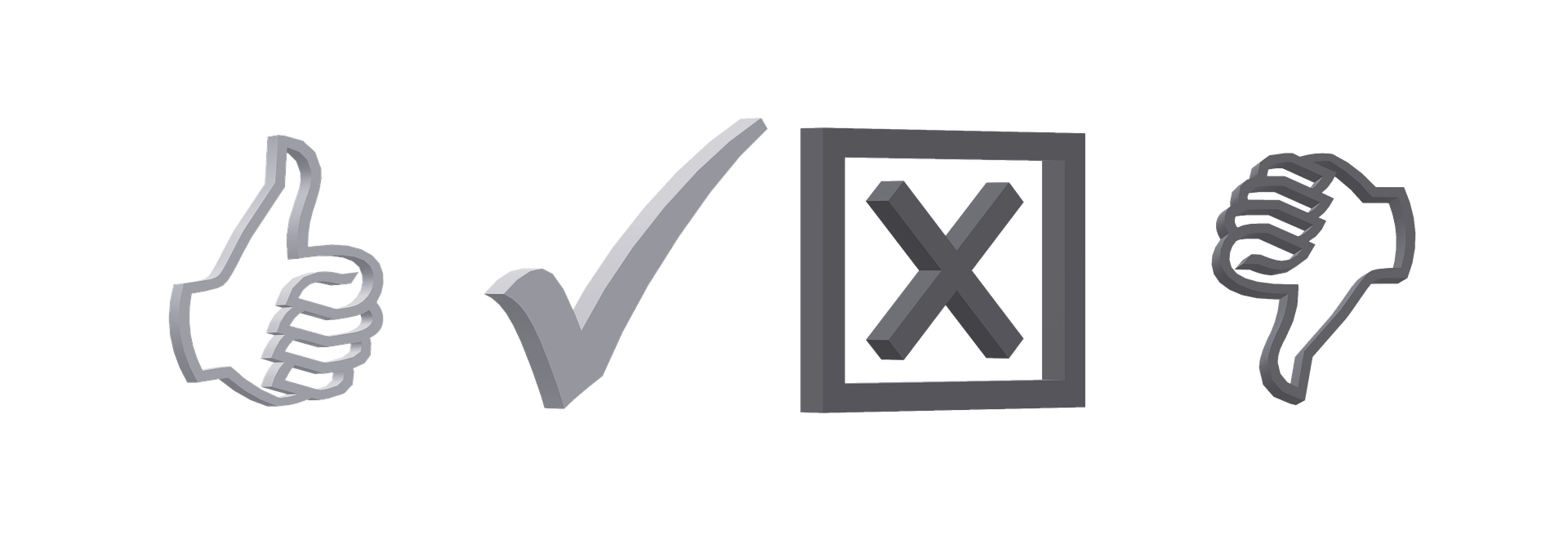 You are not allowed to go to concerts.
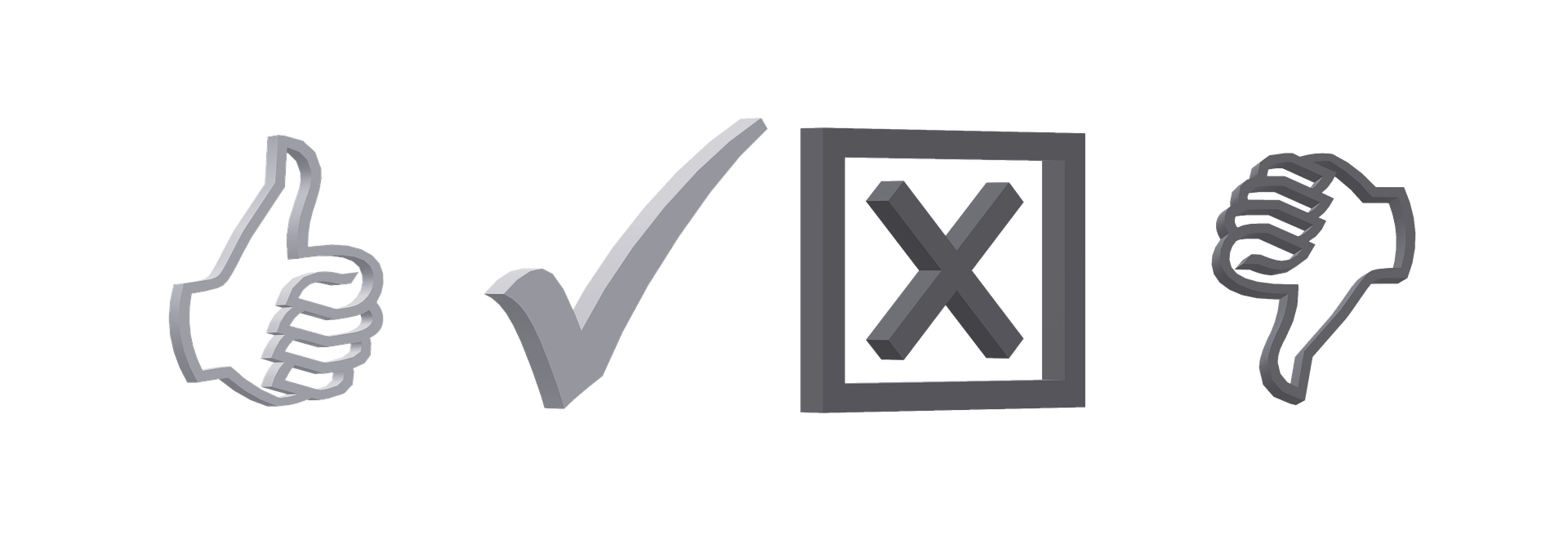 You can talk to your friends in the evenings.
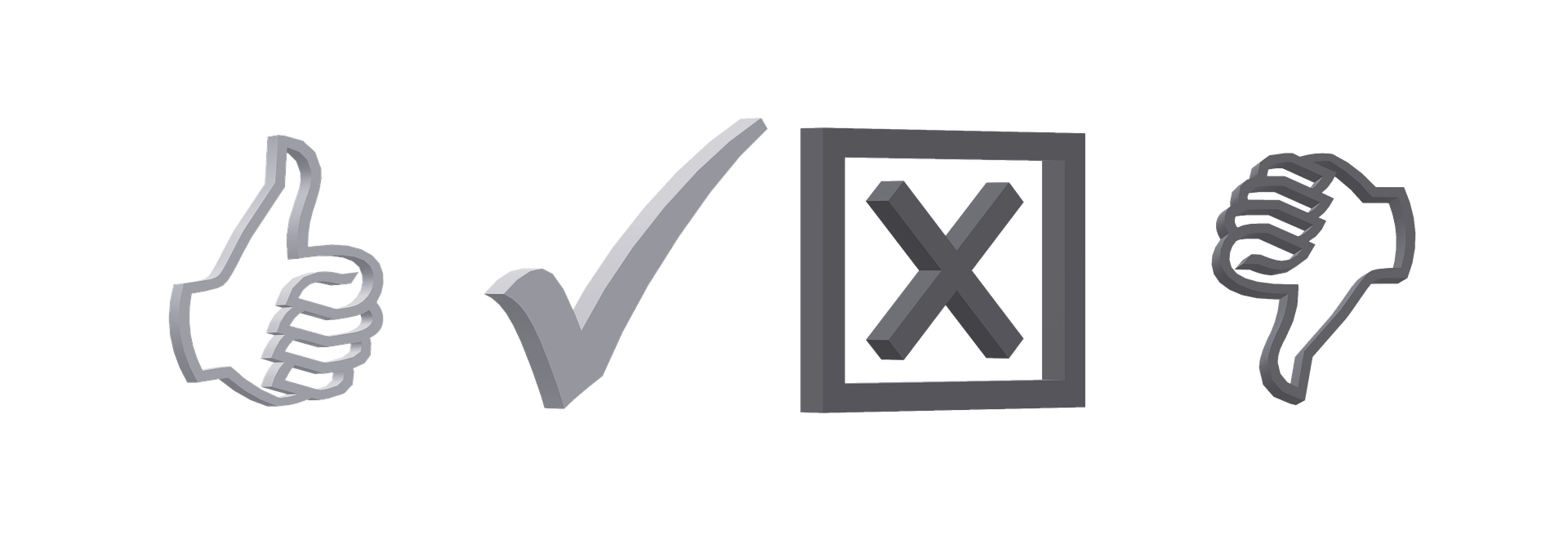 You must eat a lot of fruit and vegetables.
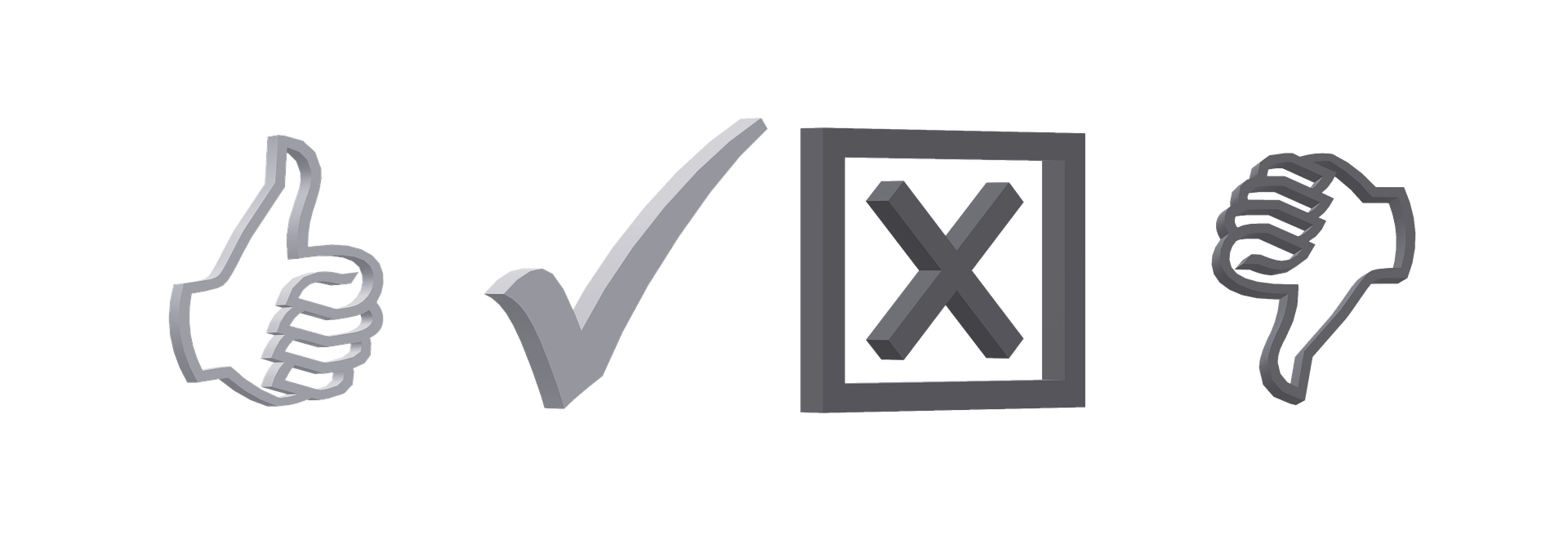 You are not allowed to swim.
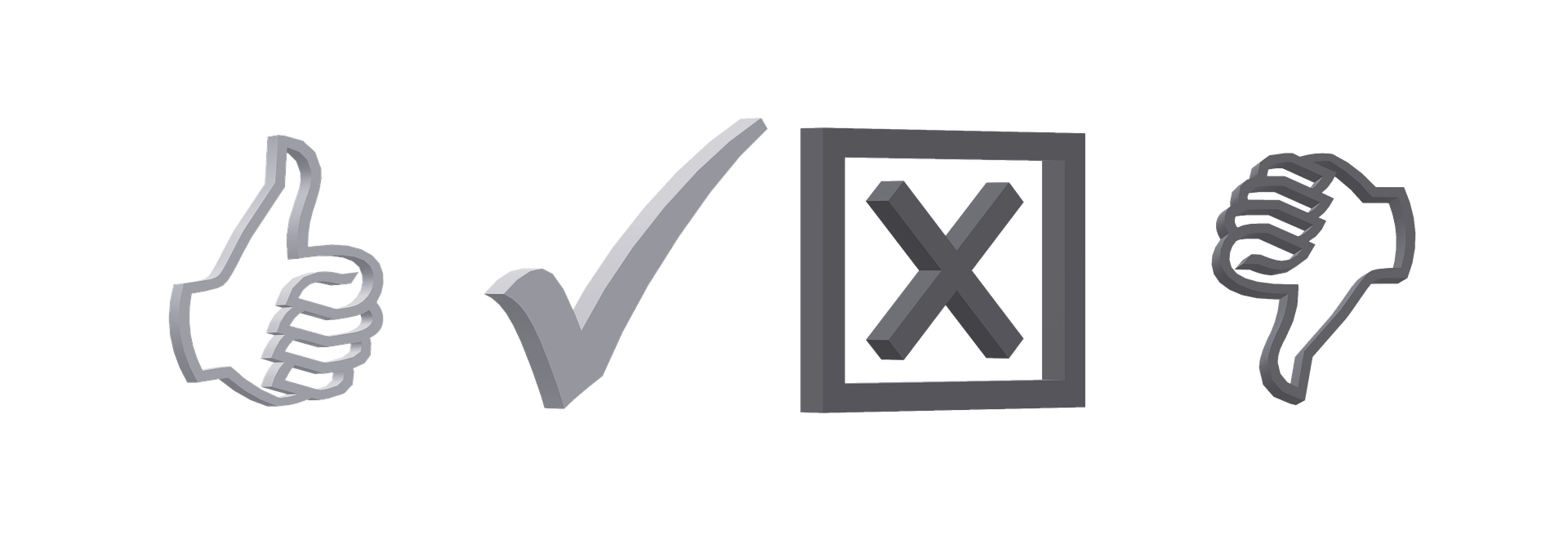 Tomorrow you can go to the park.
Your friends are not allowed to visit you.
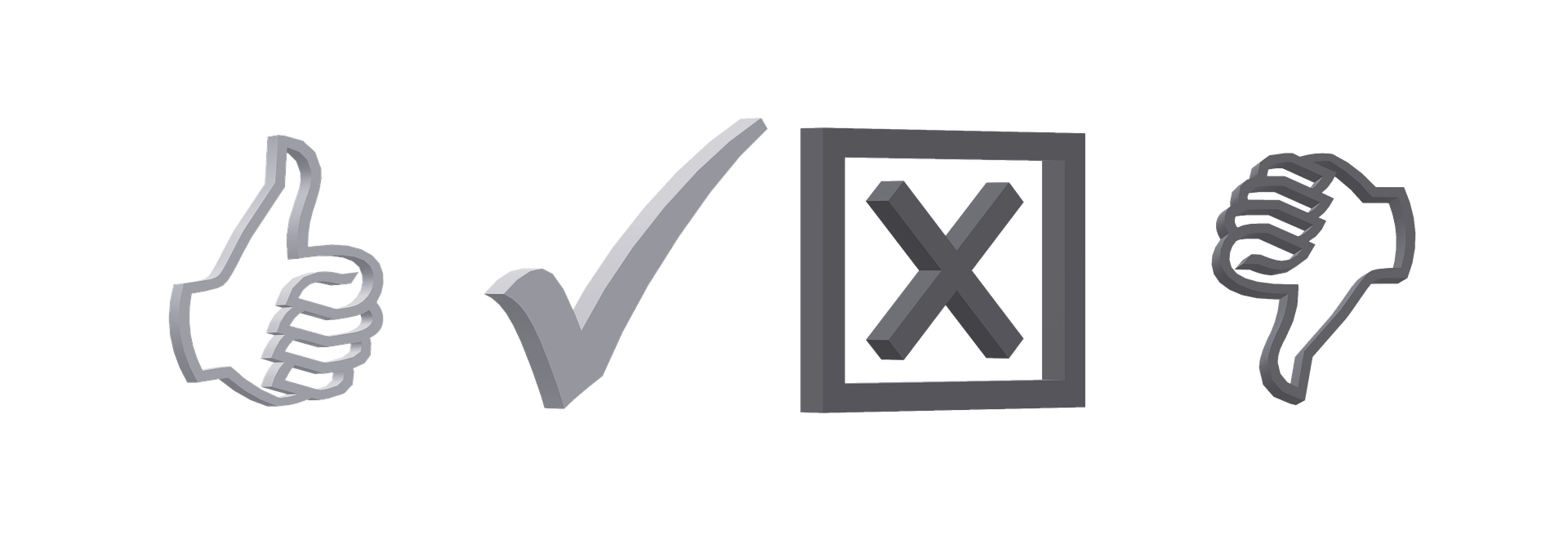 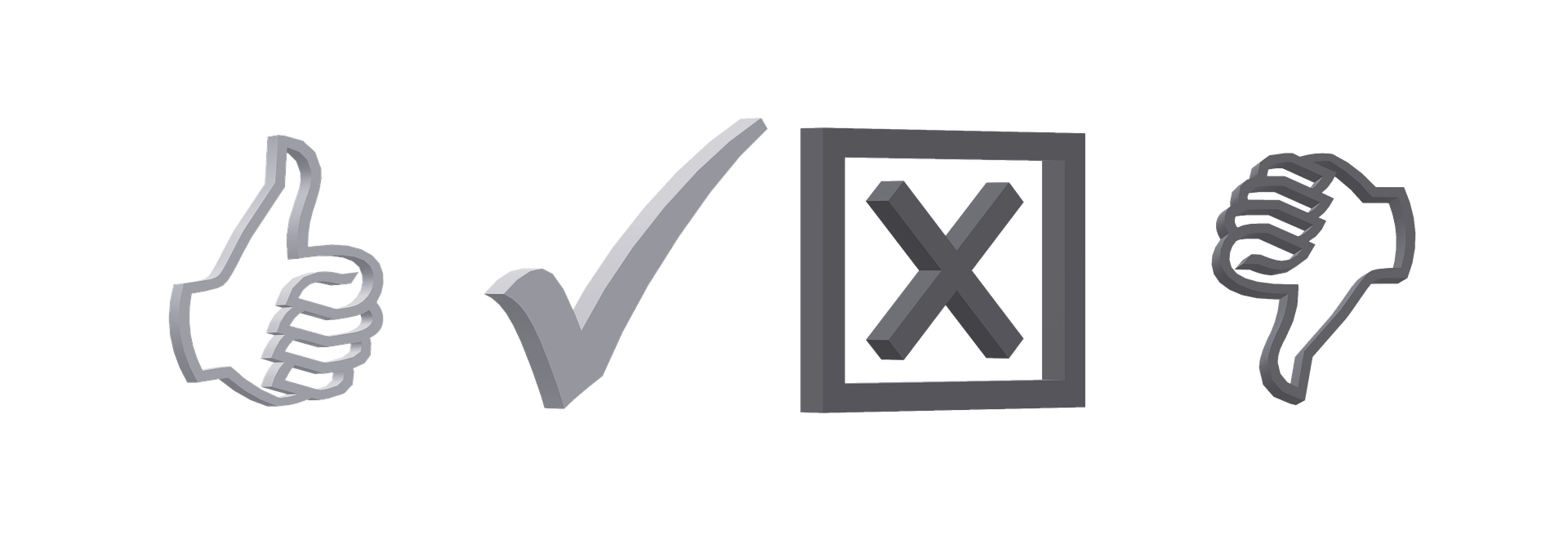 At the weekend you are allowed to play the guitar.
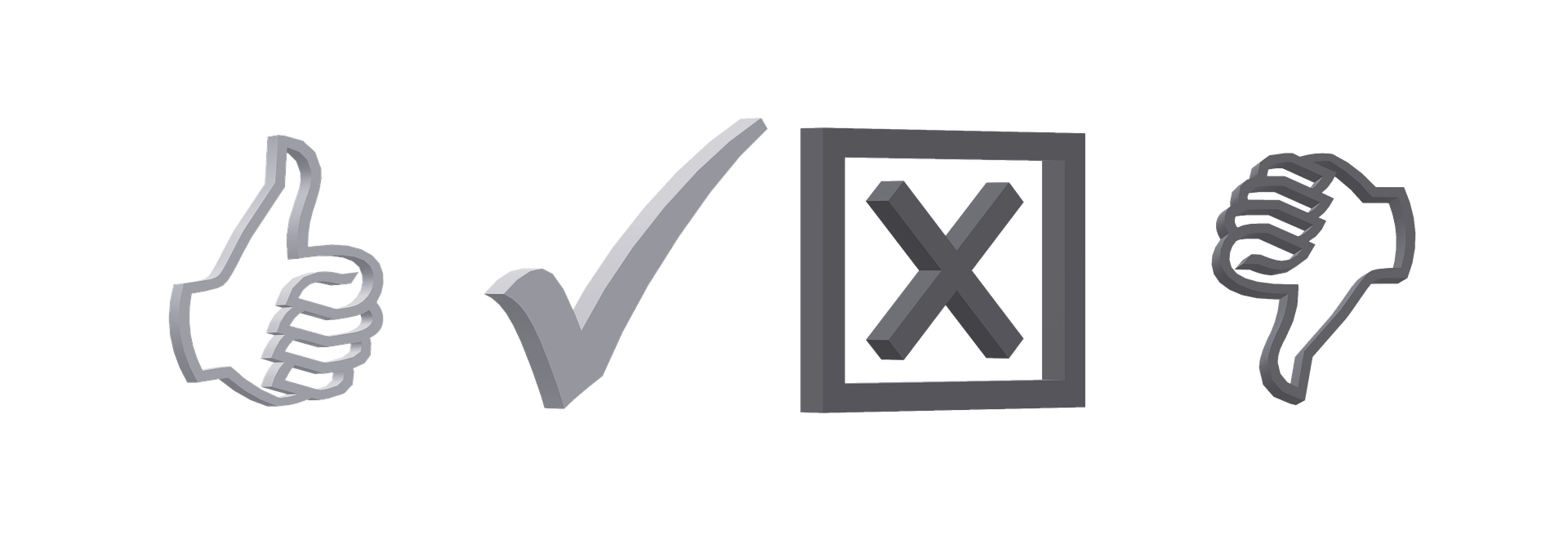 One must always drink enough water.
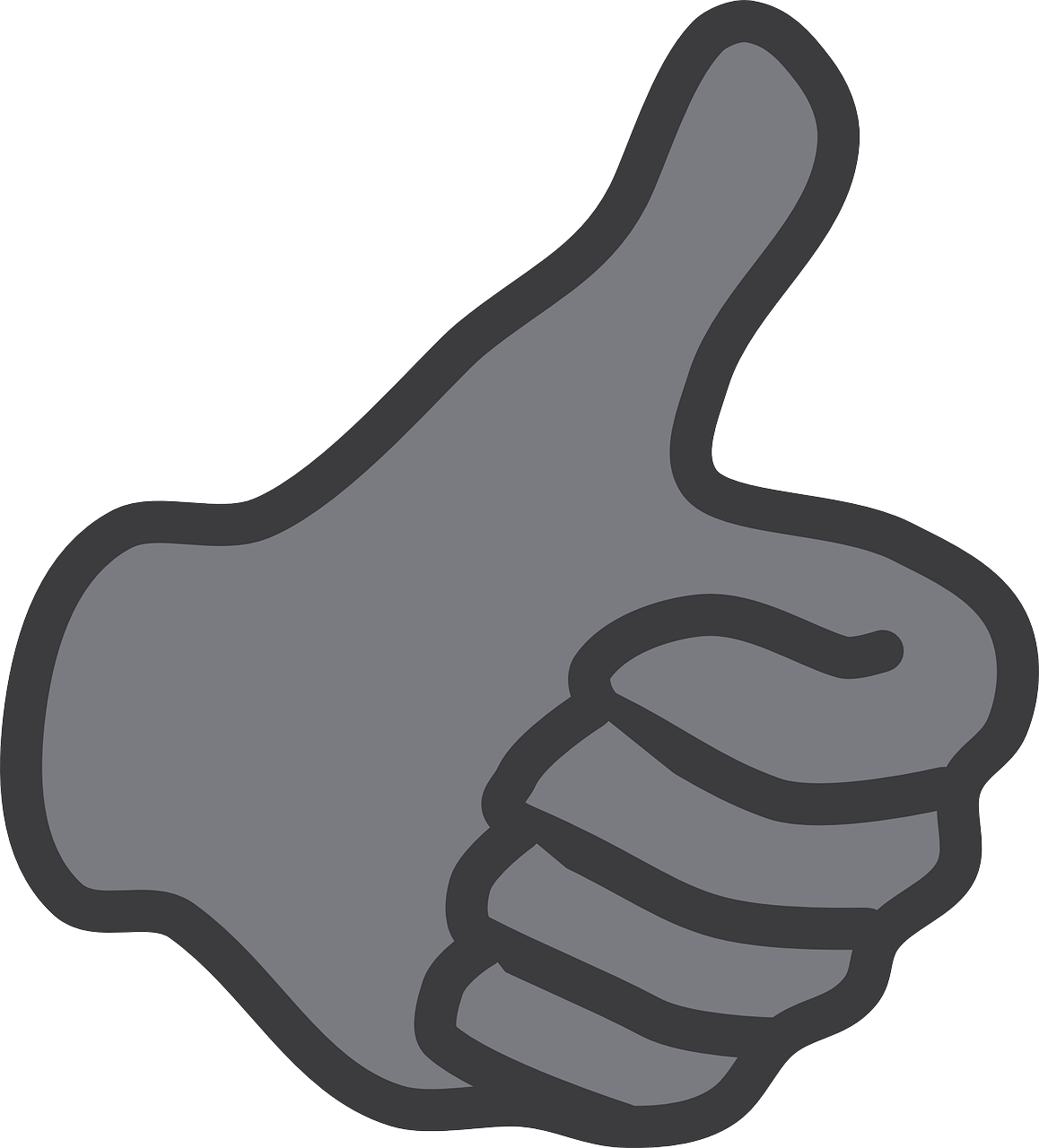 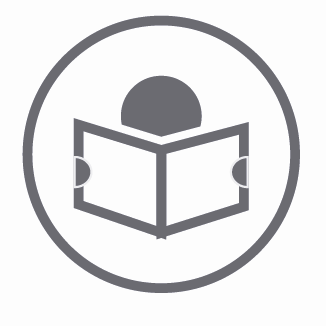 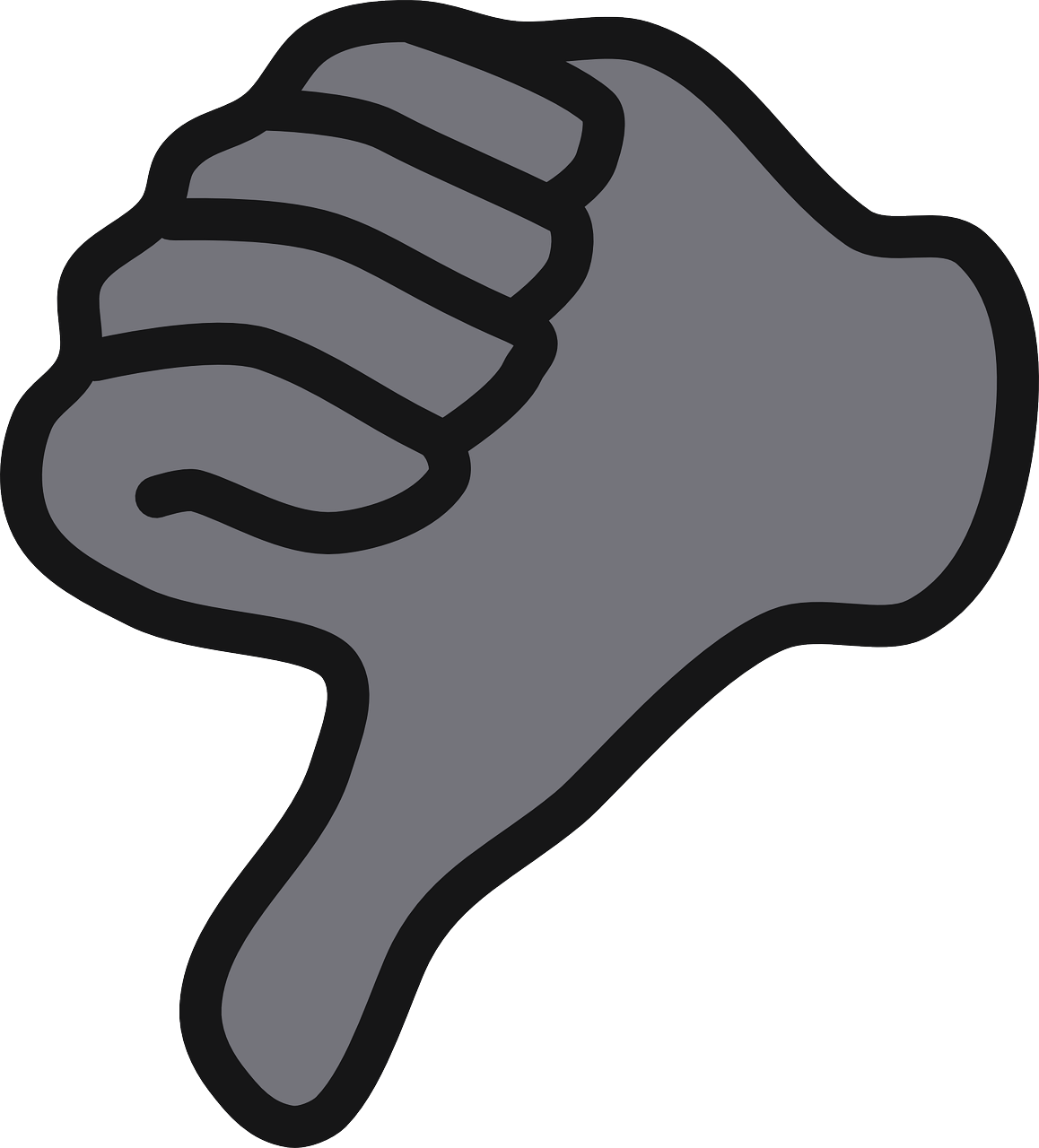 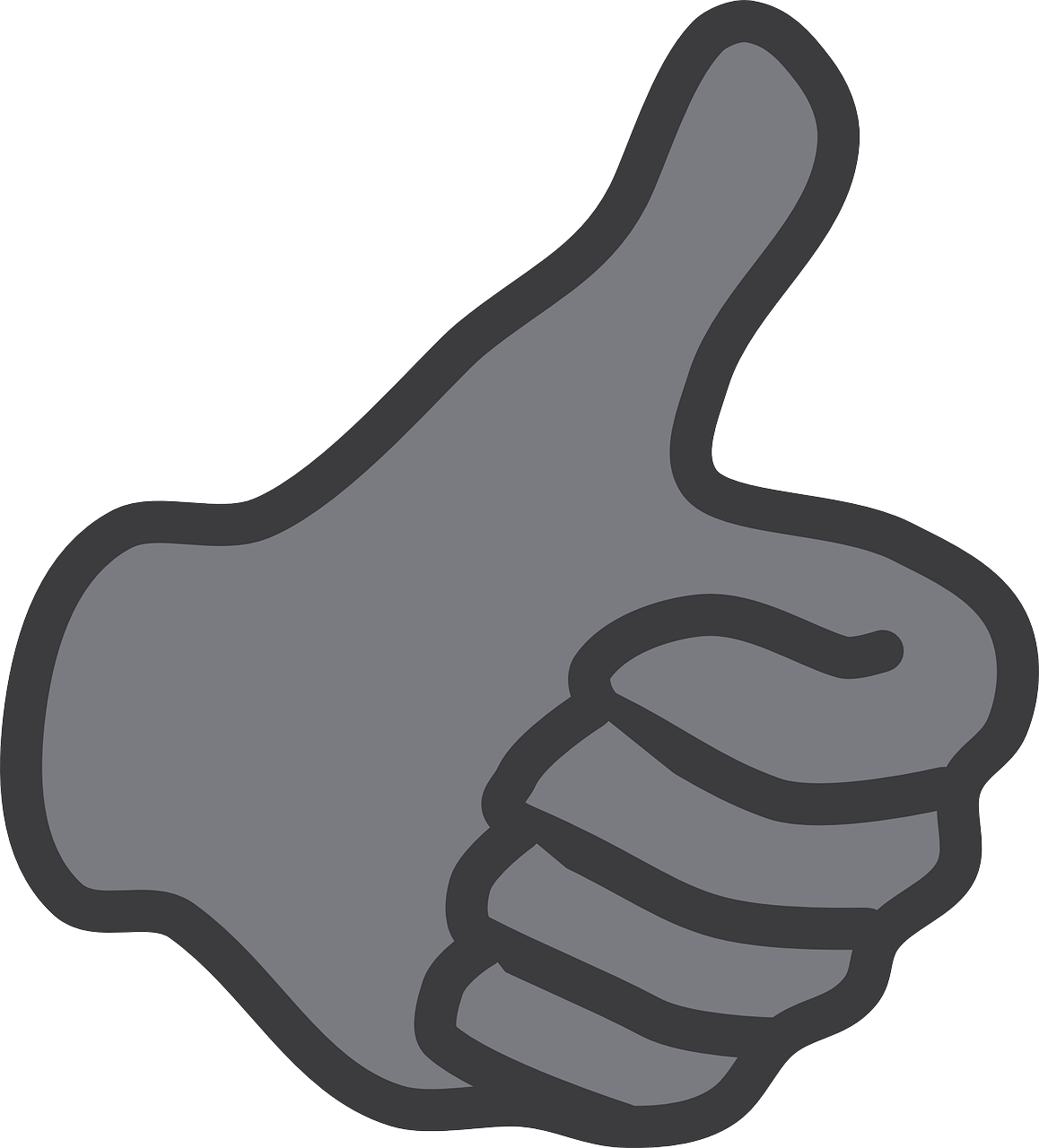 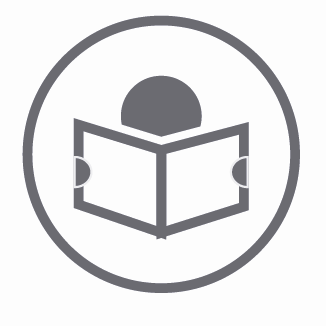 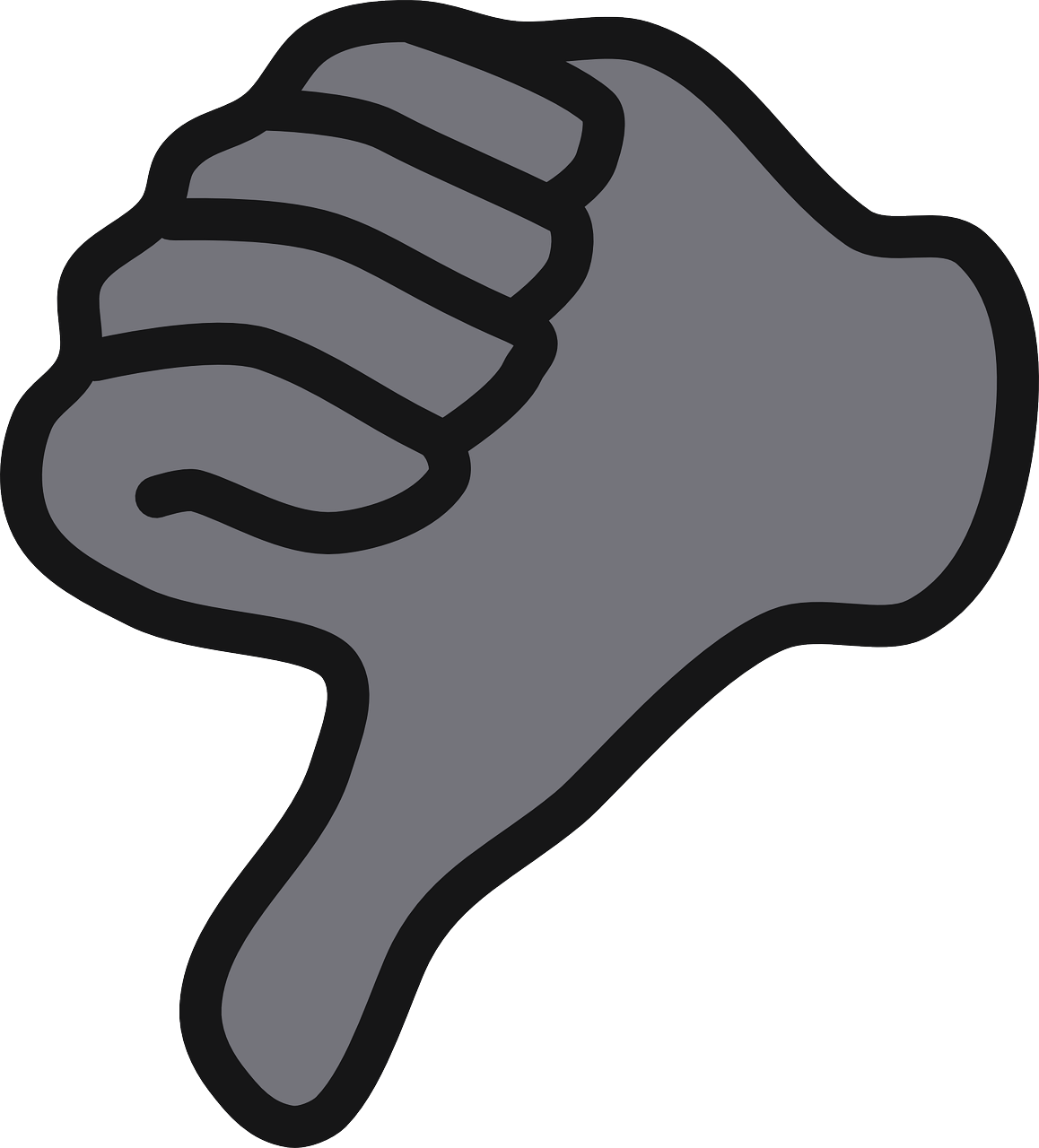 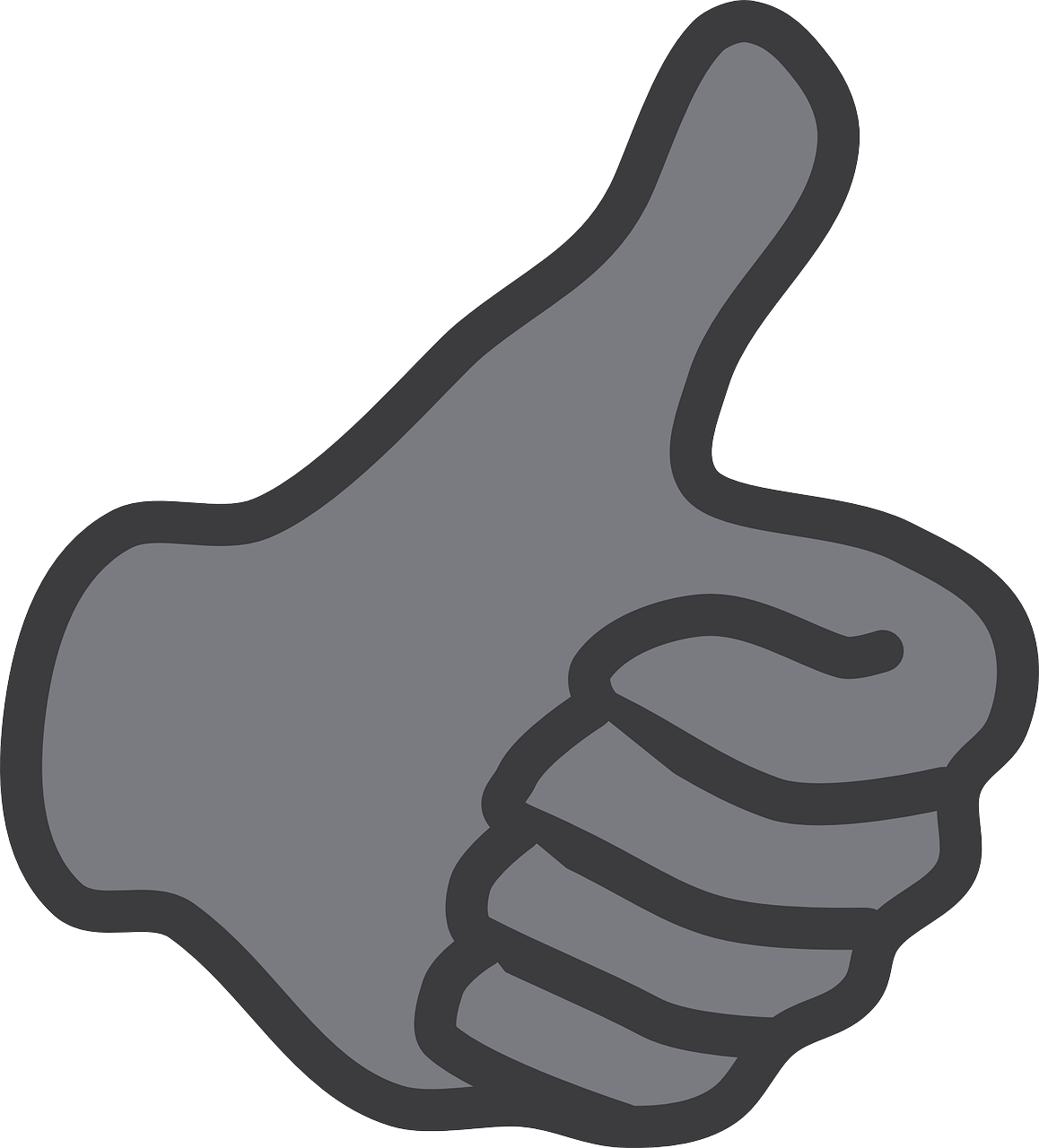 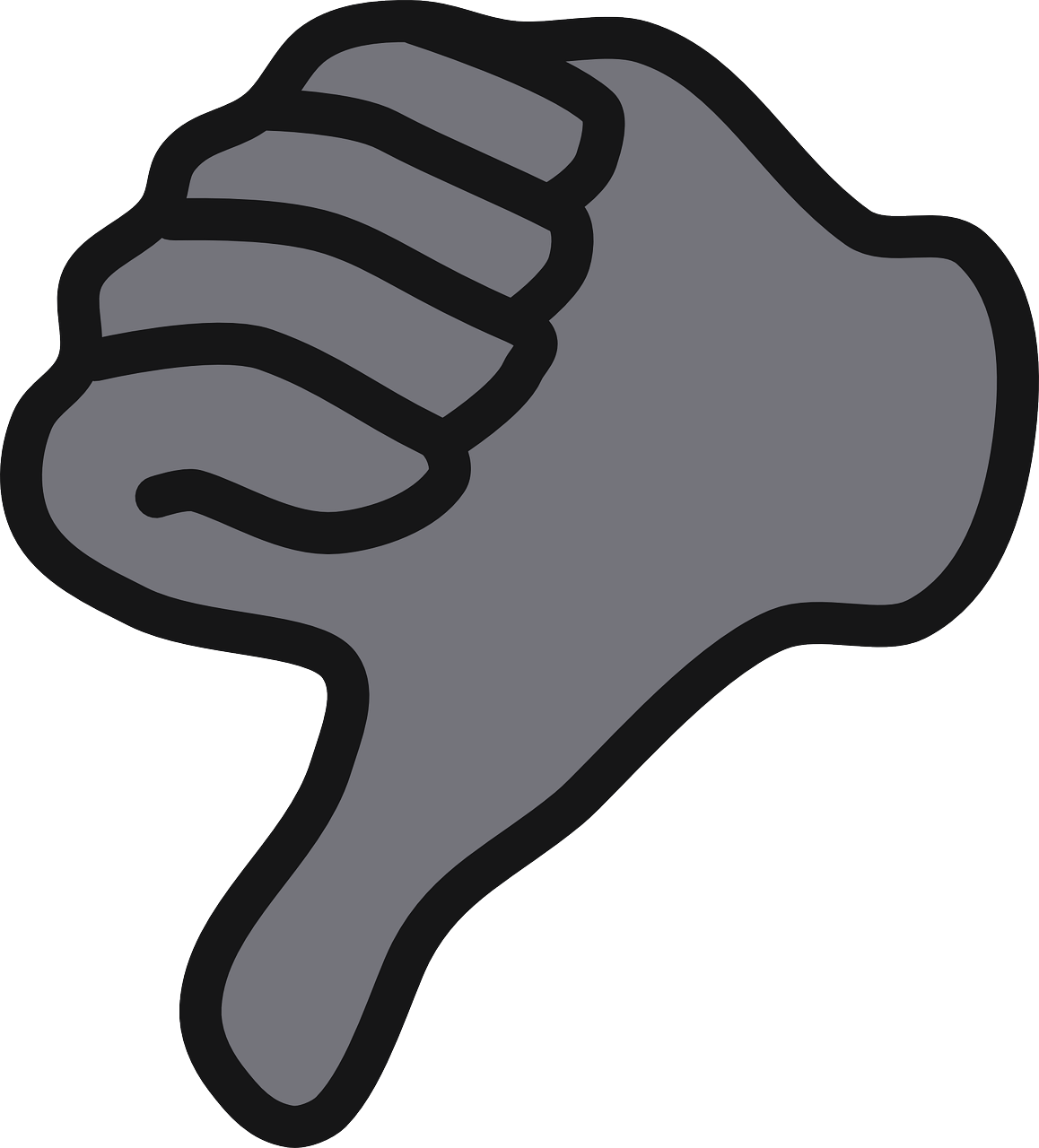 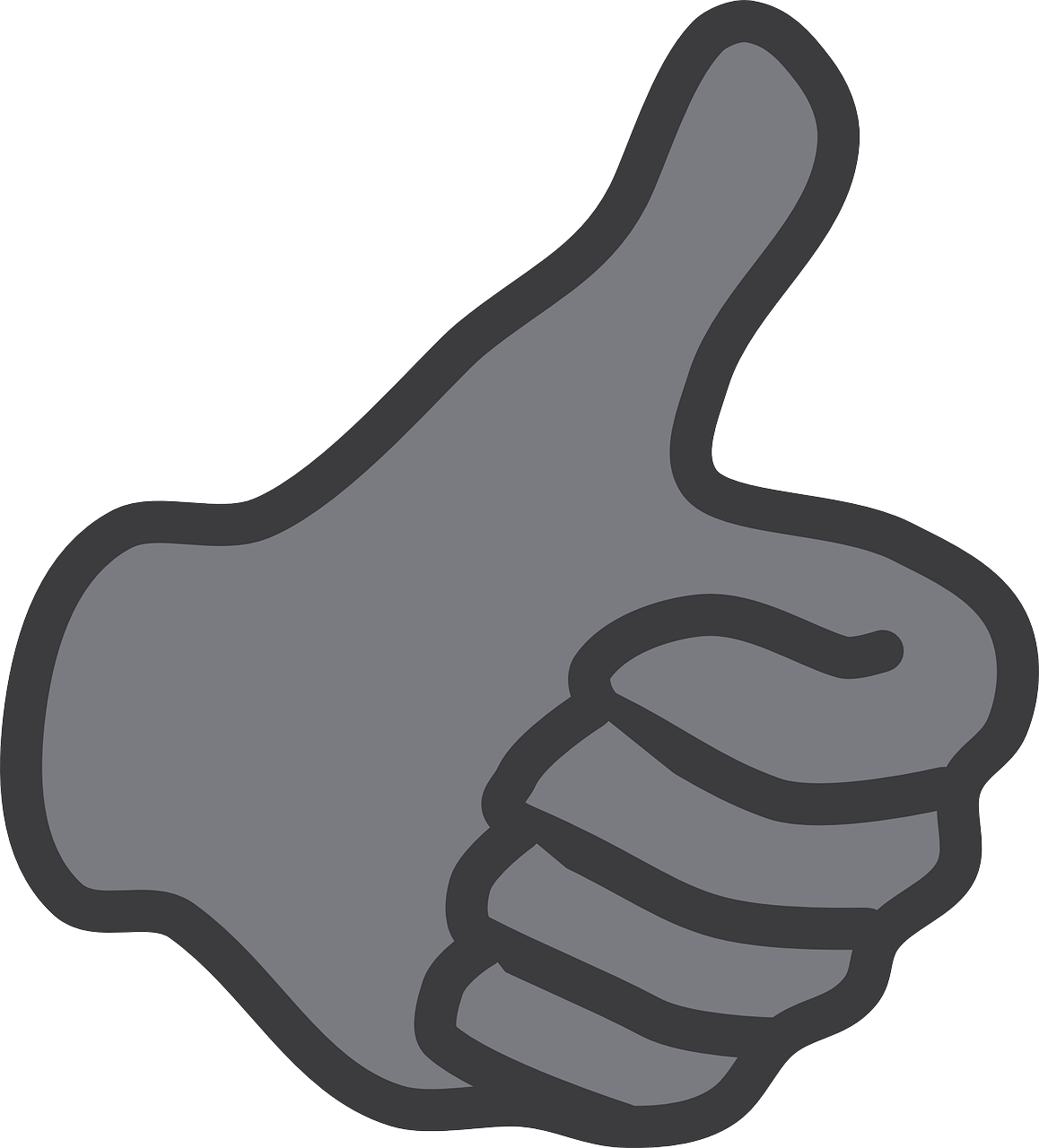 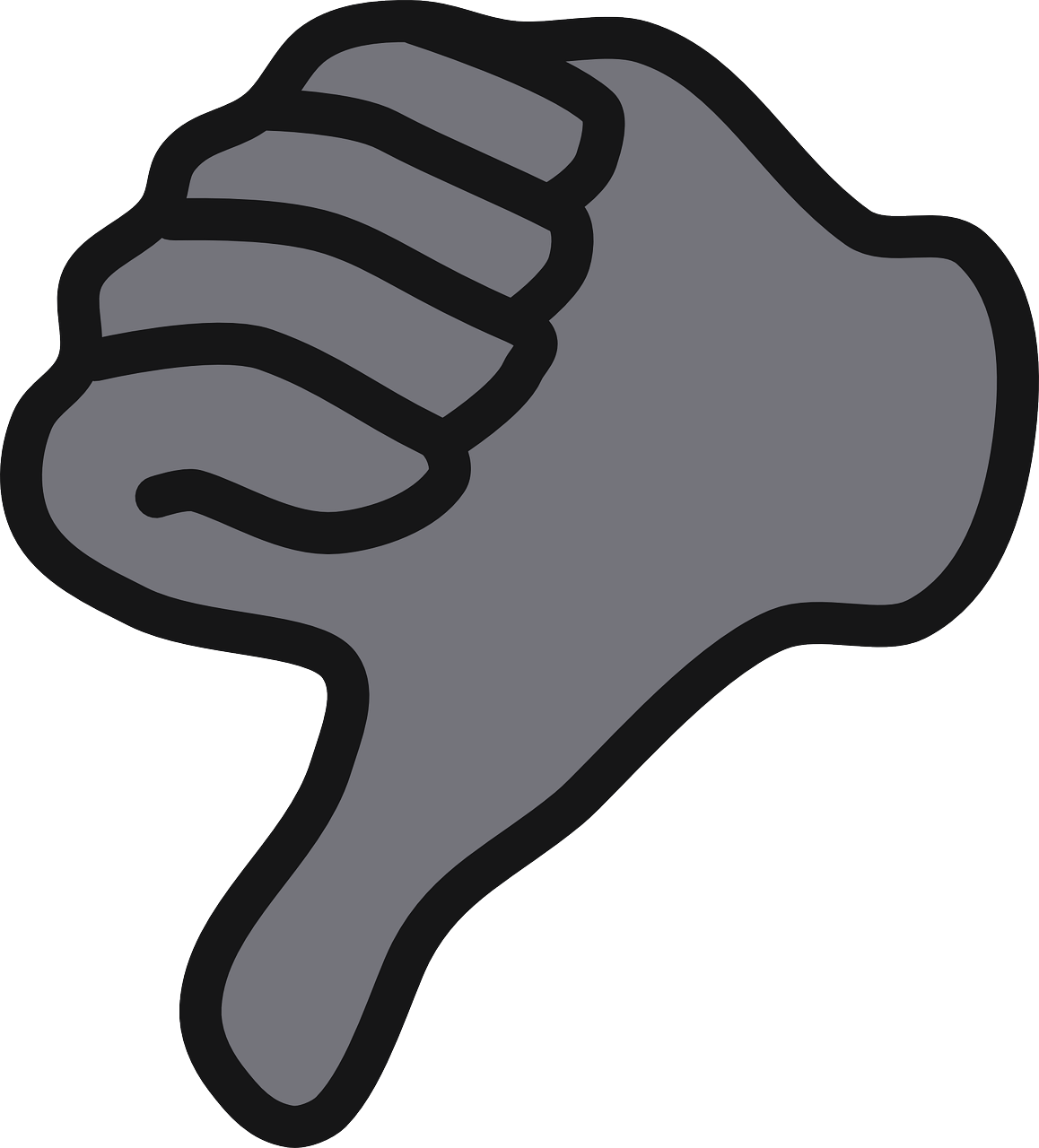 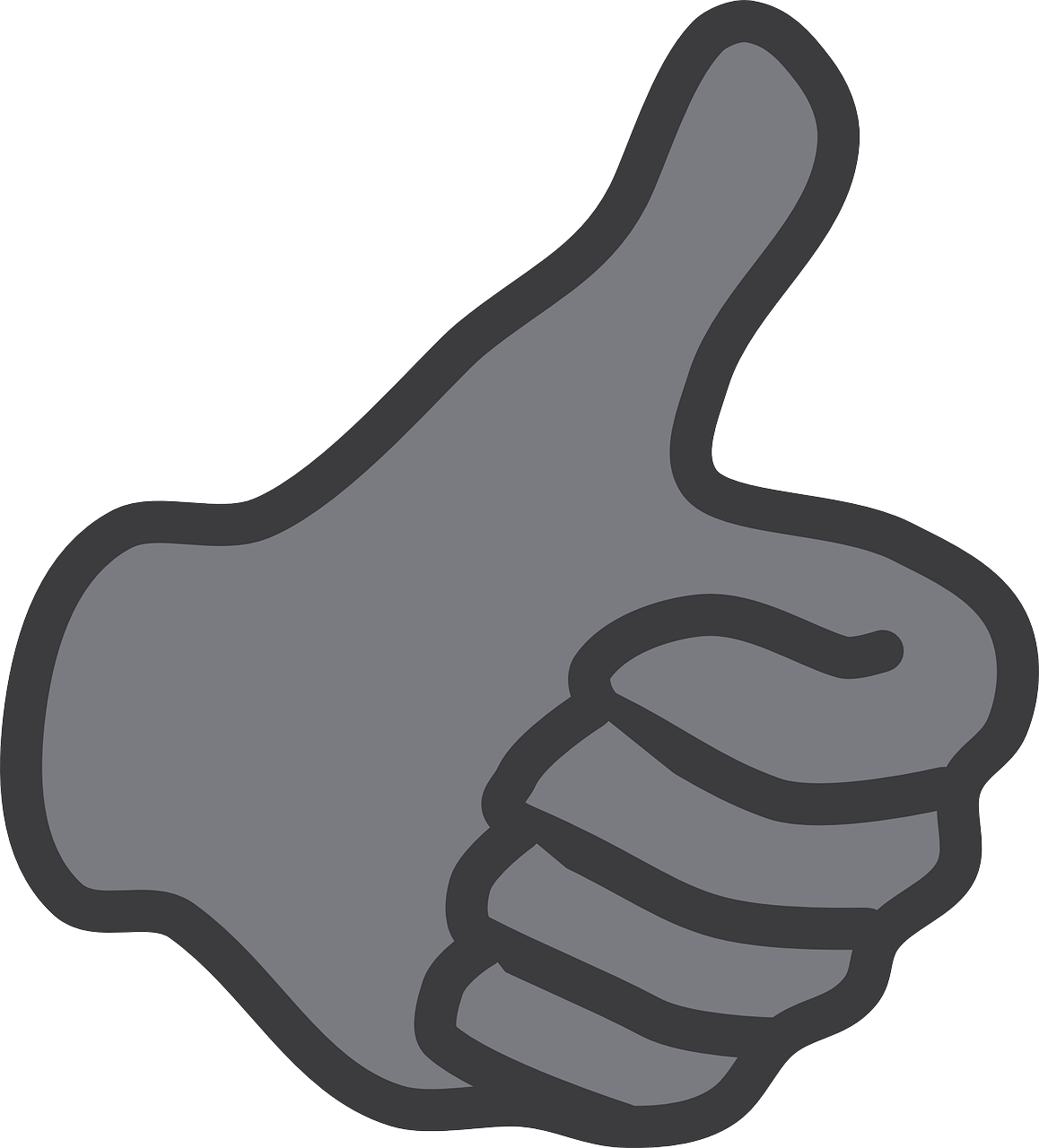 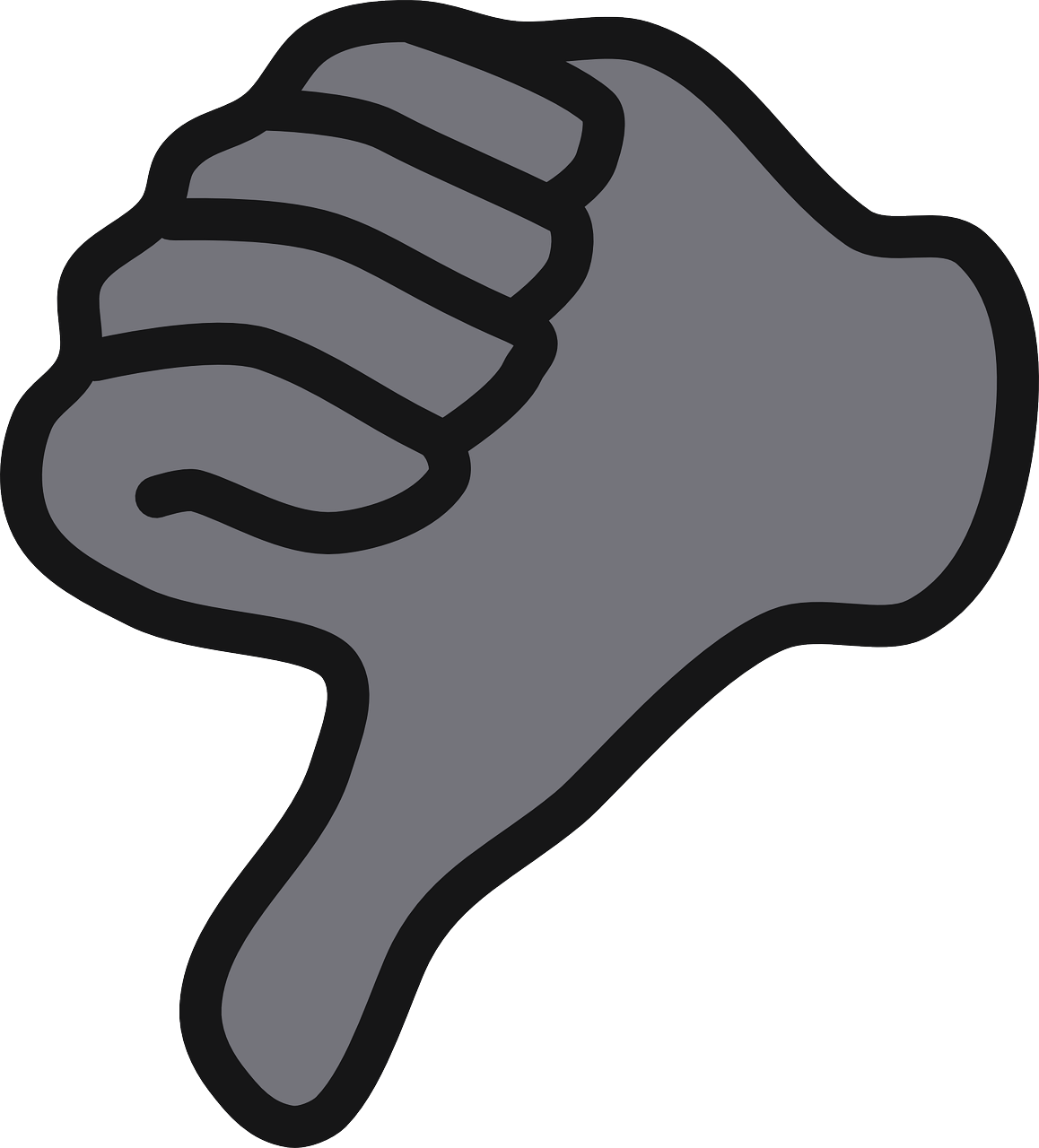 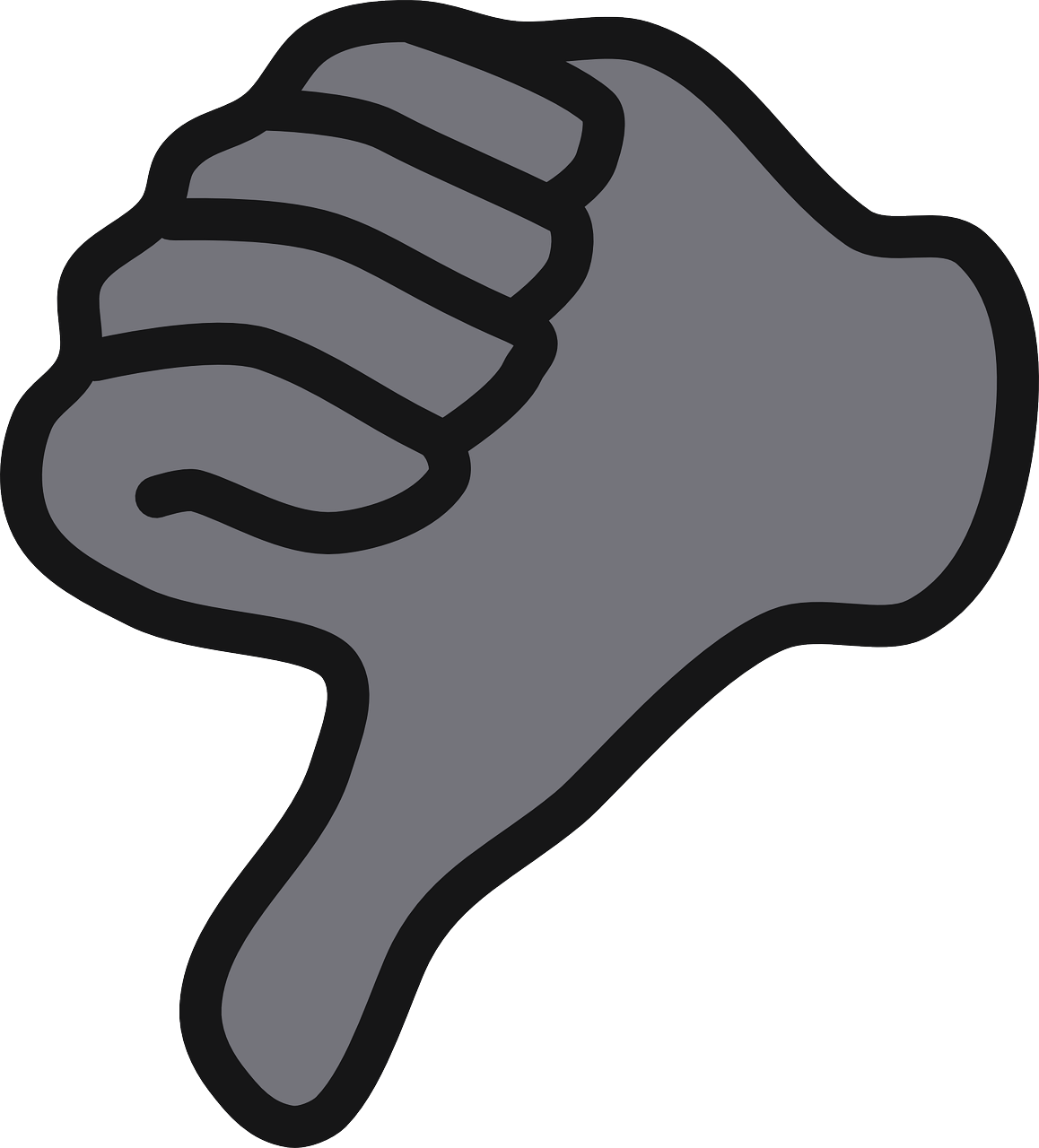 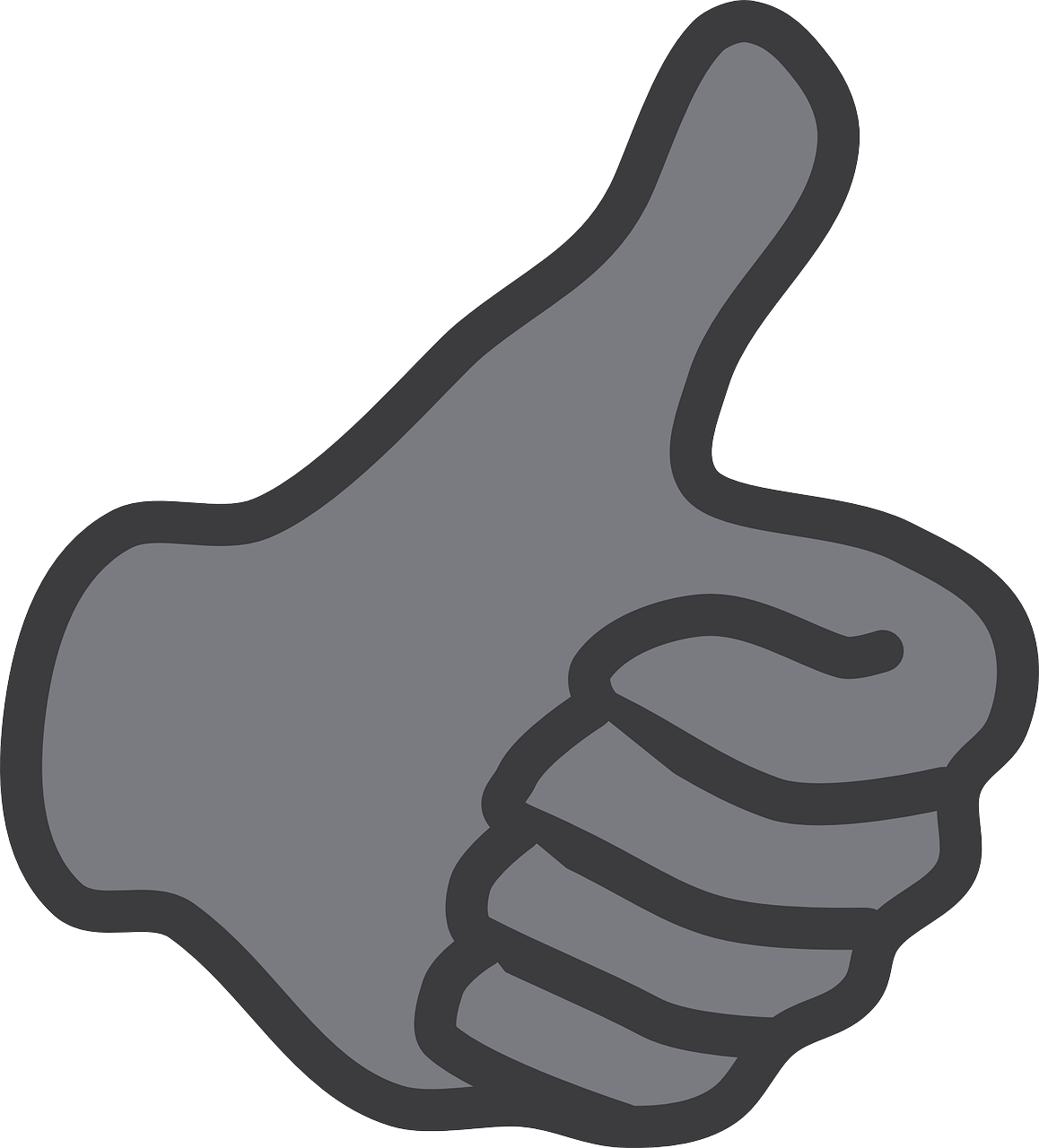 Du ________ nicht viel Schokolade essen.
Man _______ oft Obst und Gemüse essen.
Ich _______ Schlagzeug spielen.
Lara _______ im Bett bleiben.
Sie _______ ihre Freunde nicht sehen.
Am Montag _______ sie in die Schule gehen.
Jeden Tag ______ man genug Wasser trinken.
______ ich in die Stadt gehen?
darf

muss

kann

muss

darf

darfst

muss

kann
Du darfst nicht viel Schokolade essen.
Man muss oft Obst und Gemüse essen.
Ich kann Schlagzeug spielen.
Lara muss im Bett bleiben.
Sie darf ihre Freunde nicht sehen.
Am Montag darf sie in die Schule gehen.
Jeden Tag muss man genug Wasser trinken.
Kann ich in die Stadt gehen?
darf

muss

kann

muss

darf

darfst

muss

kann
Man muss…
	    Man darf ...
        Man kann…
Man muss … nicht …
Man darf … nicht… 
Man muss keinen(keine/kein)...
… genug Wasser trinken
… spät ins Bett gehen.
… oft mit Freunden reden.
… positiv denken.
… regelmäßig Obst essen.
… zu viel Schokolade essen.
… Angst haben.
Antworten

Man muss regelmäßig Obst essen.

Man muss nicht spät ins Bett gehen.

Man kann oft mit Freunden reden.

Man darf keine Angst haben.

Man muss genug Wasser trinken.

Man muss nicht zu viel Schokolade essen.

Man muss positiv denken.
Antworten

Man muss regelmäßig Obst essen.
You must eat fruit regularly.
Man muss nicht spät ins Bett gehen.
You must not go to bed late.
Man kann oft mit Freunden reden.
You can often talk to friends.
Man darf keine Angst haben.
You should not be worried.
Man muss genug Wasser trinken.
You must drink enough water.
Man muss nicht zu viel Schokolade essen.
You must not eat too much chocolate.
Man muss positiv denken.
You must think positively.